Photoshop Techniques
Editing Portraits
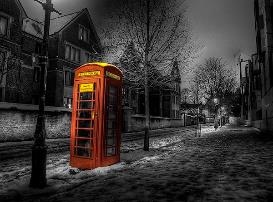 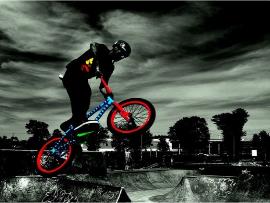 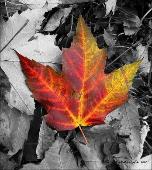 Colour Dash
Air-Brushing/ removing shine
Photoshop Techniques
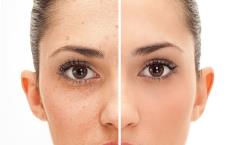 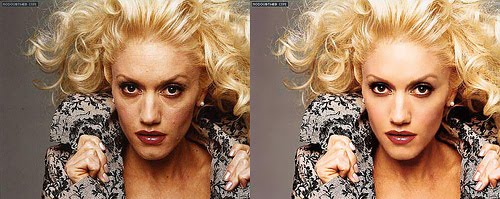 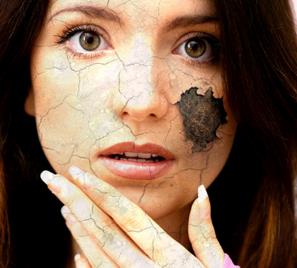 Adding a gradient/ texture overlay
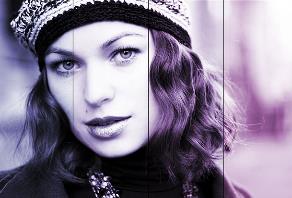 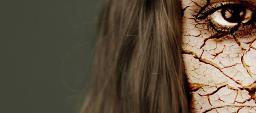 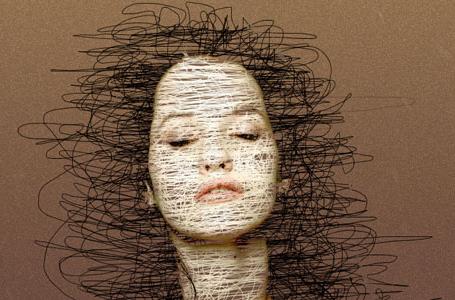 https://youtu.be/XnBTorzXnNE
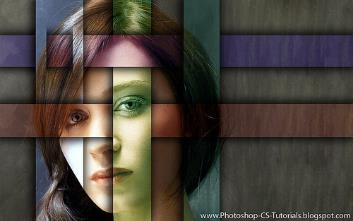 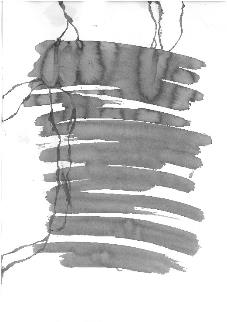 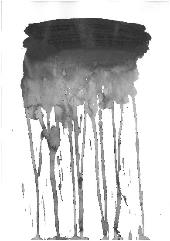 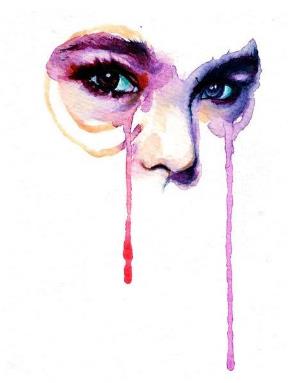 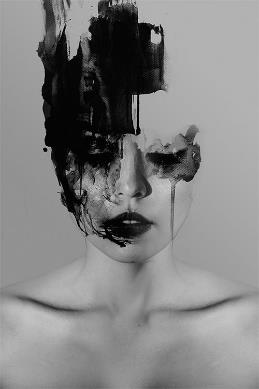 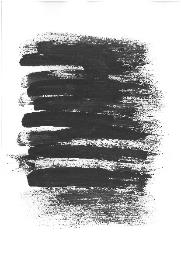 Januz Miralles
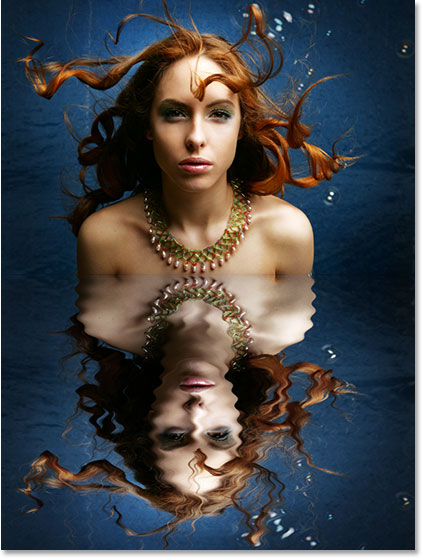 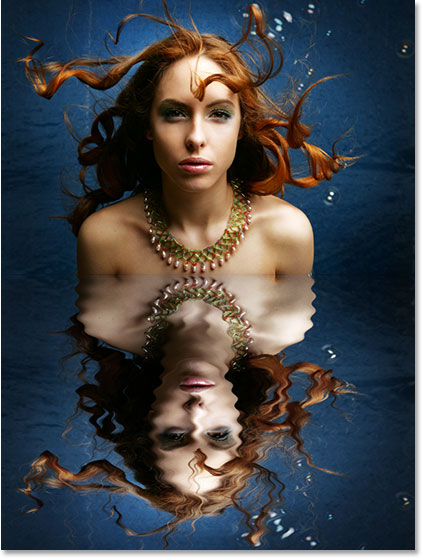 Photoshop Essentials
AO1 & AO2
Reflection
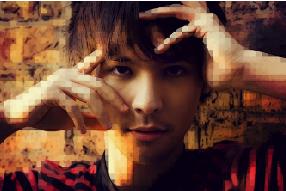 AO1: Development of ideas
AO2: Experimentation with materials
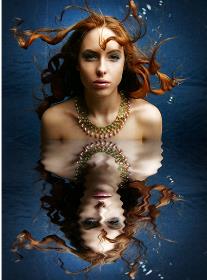 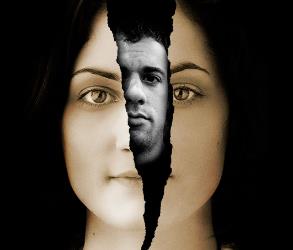 Infra-red
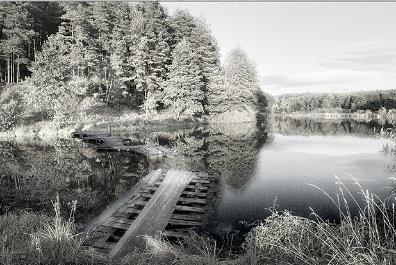 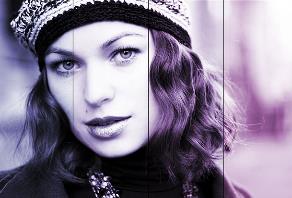 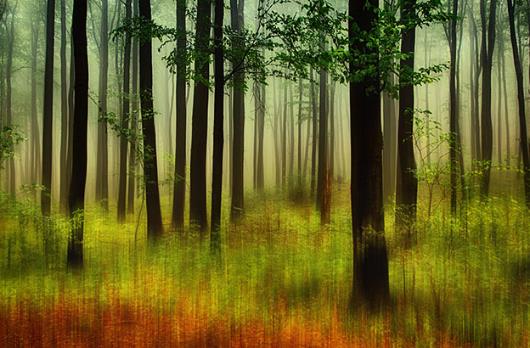 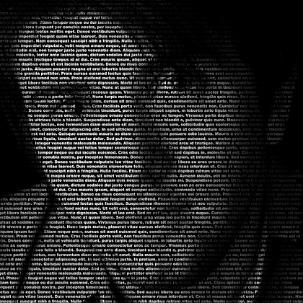 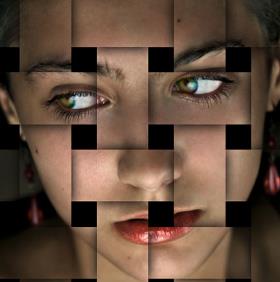 Surreal motionscape
Typographical portrait
AO2: Experimentation with materials
Collage/ Cutting Techniques
CHRISTMAS HOMEWORK: 
To produce 3 A5 outcomes- annotated and presented in your sketchbook as an A3 page
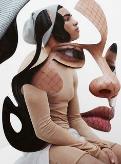 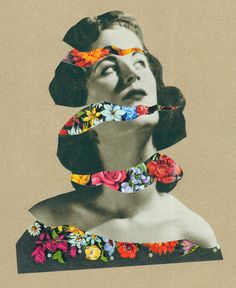 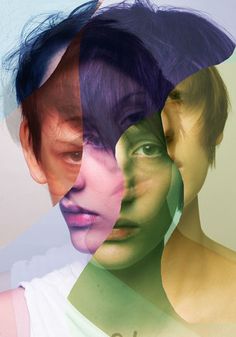 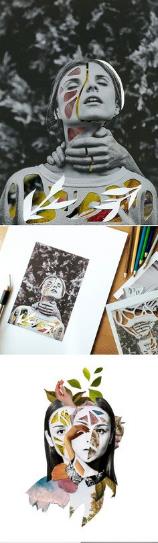 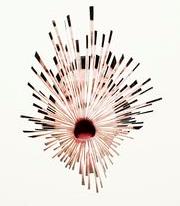 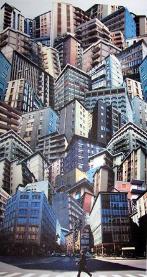 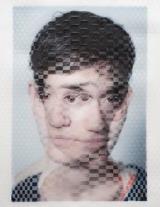 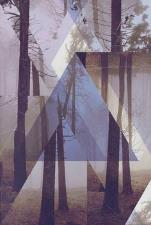 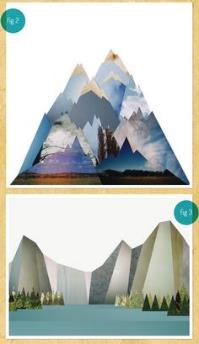 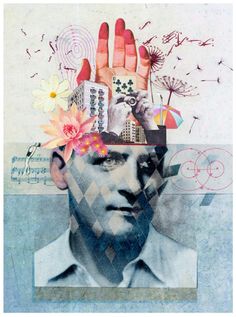 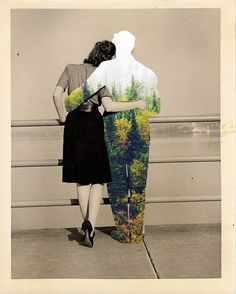 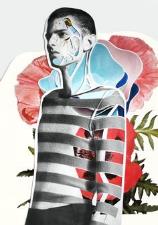 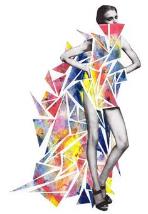 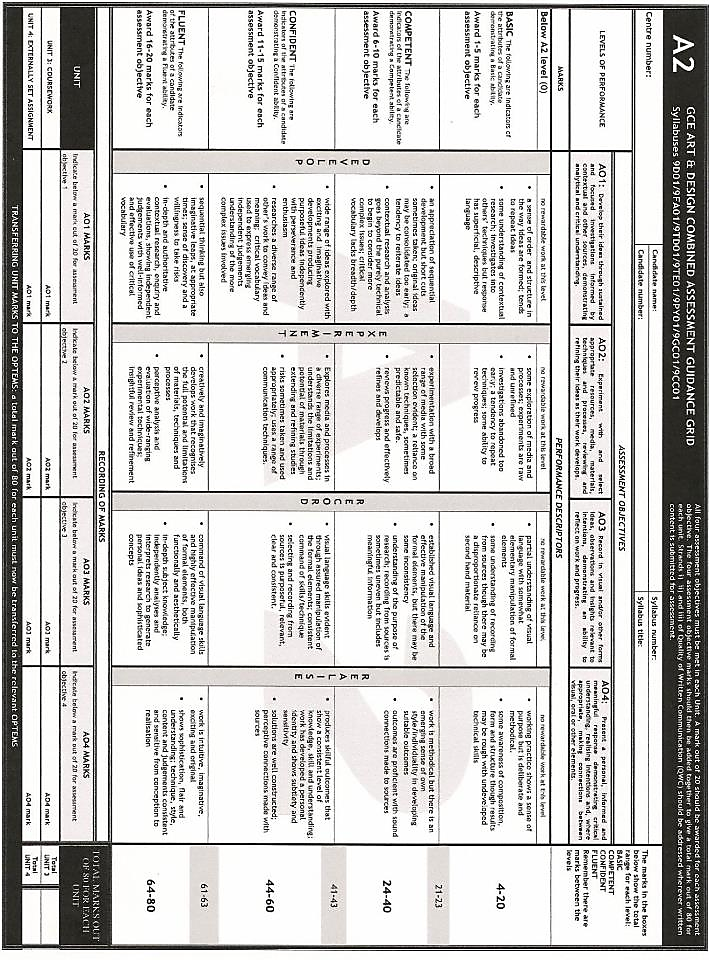 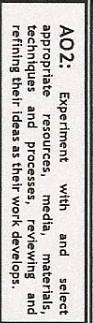 Evidence:
Range of media/ techniques- across multiple disciplines (Textiles, 3D, Illustration, Graphics etc.) 

Broad range of Experimentations within each media selected
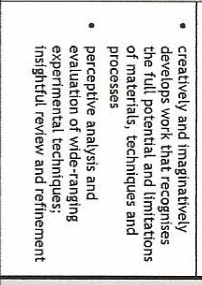 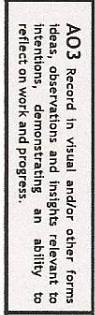 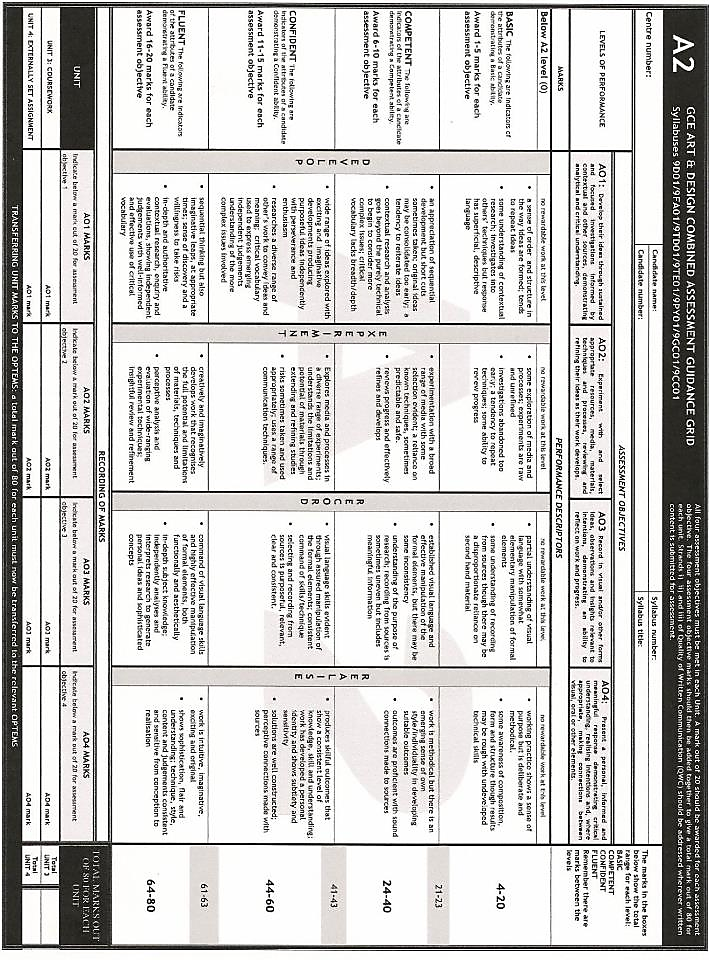 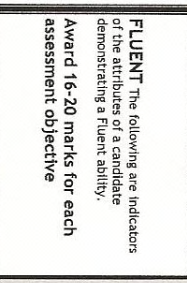 Evidence: 

Contact Sheets

Straight Edits- 6-8 min

Annotation- consistent use of technical language including camera settings, links to theme/ photographers responding to. Links made to contextual info and wider world experiences. Explain how the editing techniques used impact the way we interpret the image.
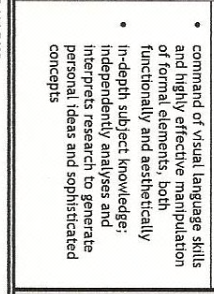 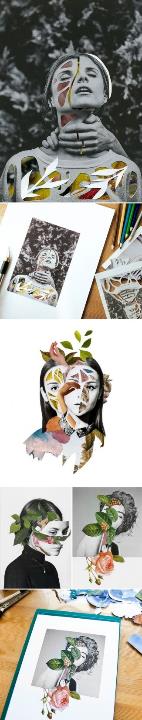 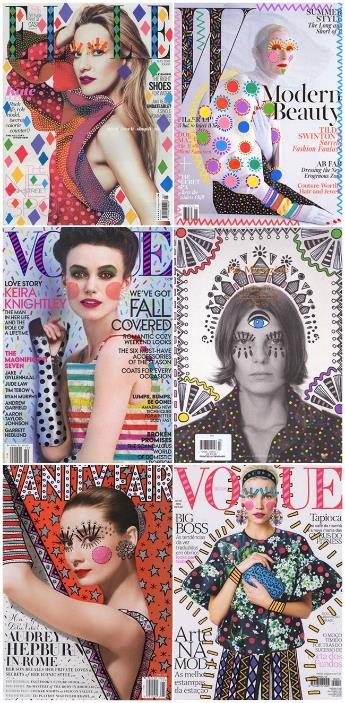 Rocio Montoya
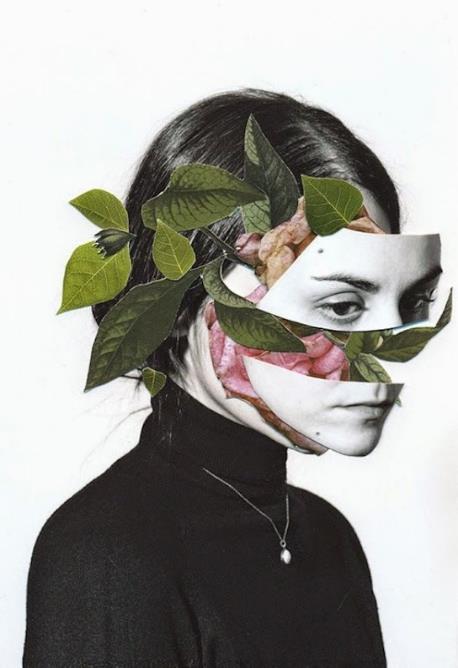 Ana Strumpf
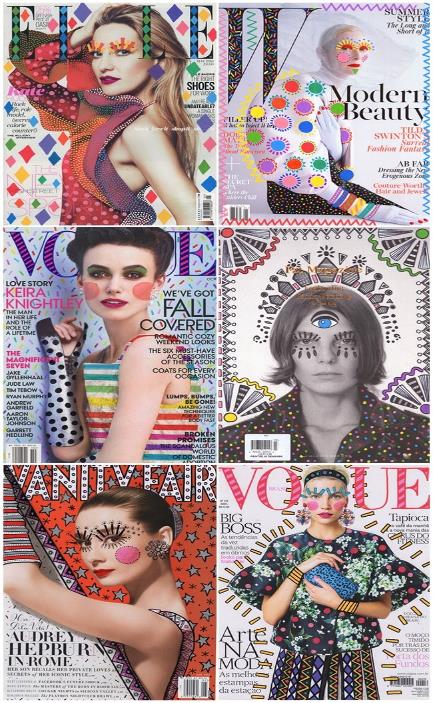 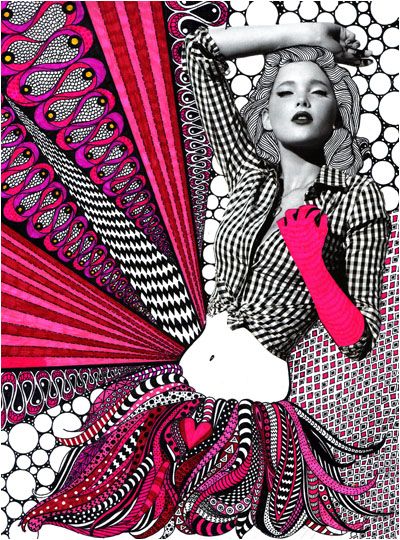 Ana Strumpf
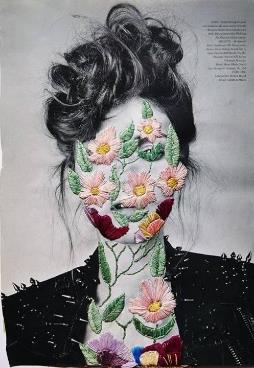 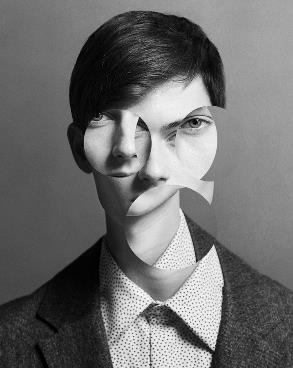 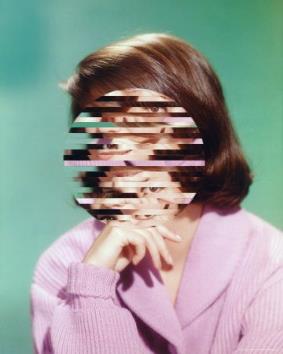 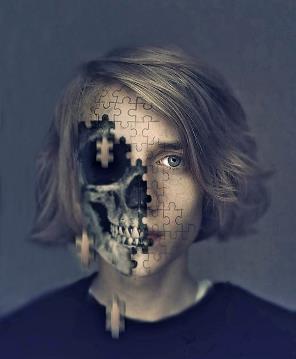 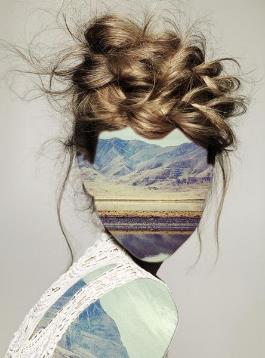 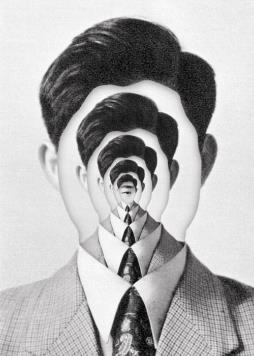 Sebastian Eriksson's
Erin Case
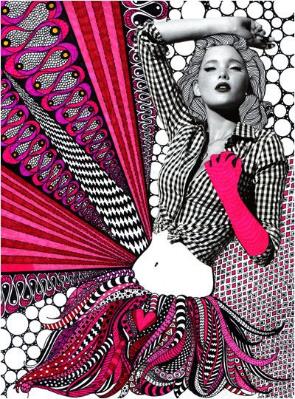 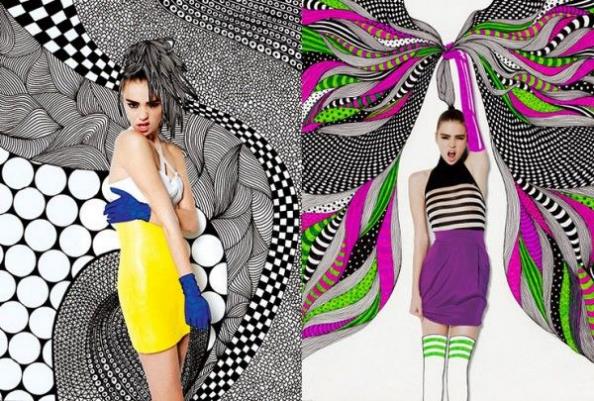 Nikki Farquharson
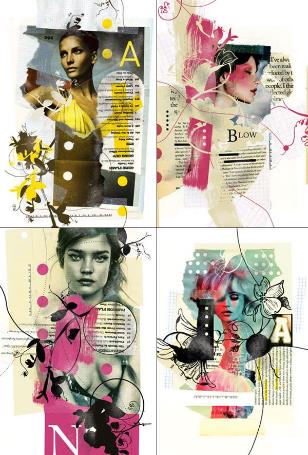 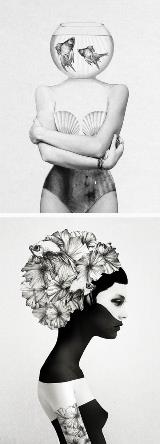 Dela Deso
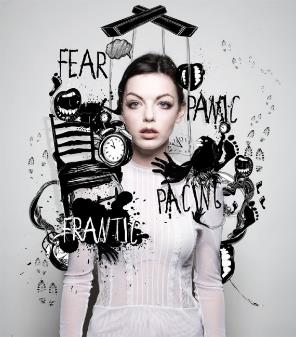 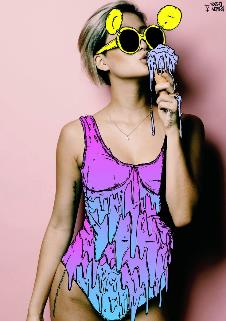 Jenny Liz Rome
Douglas Alves
Jose Romussi
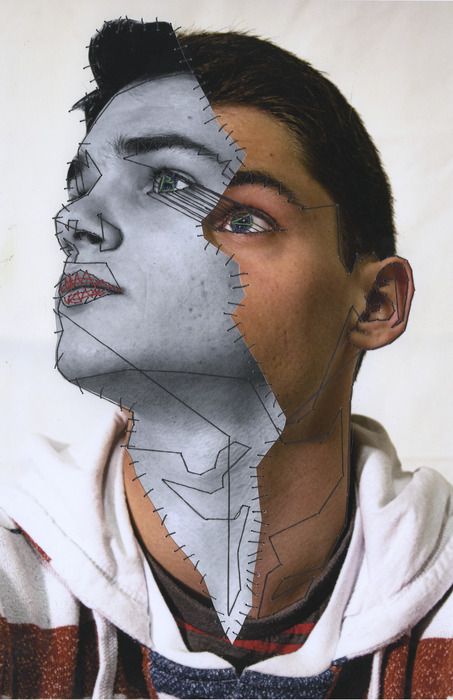 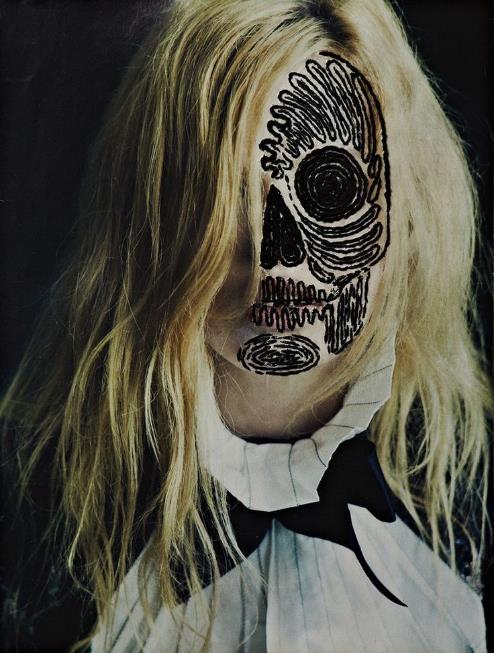 Manny Robertson
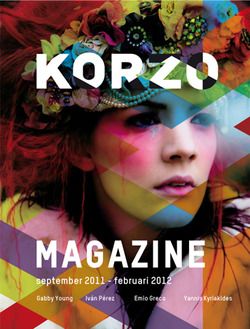 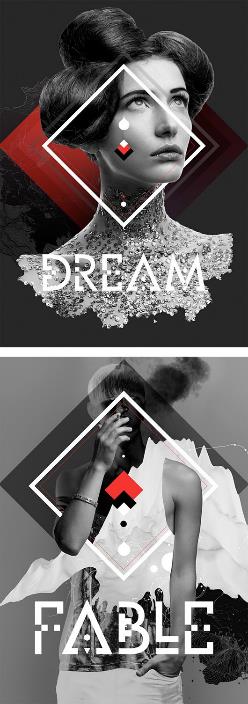 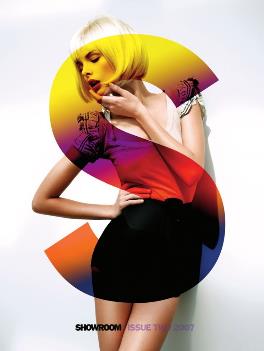 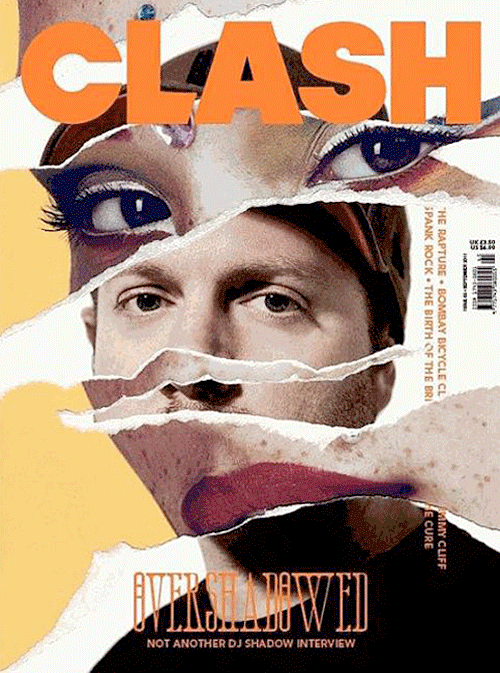 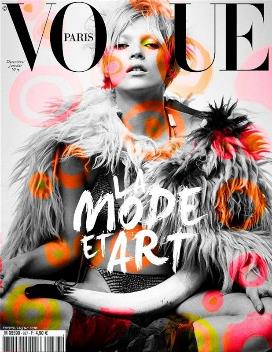 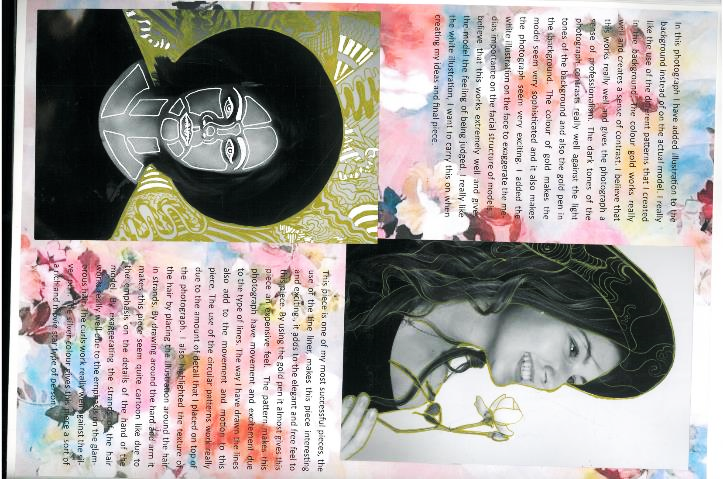 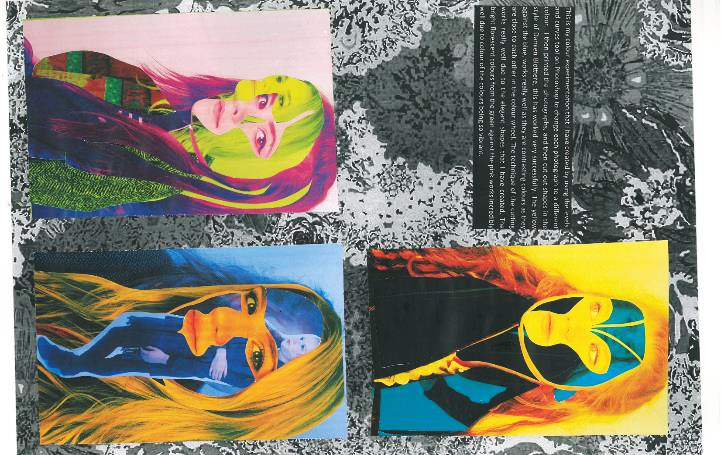 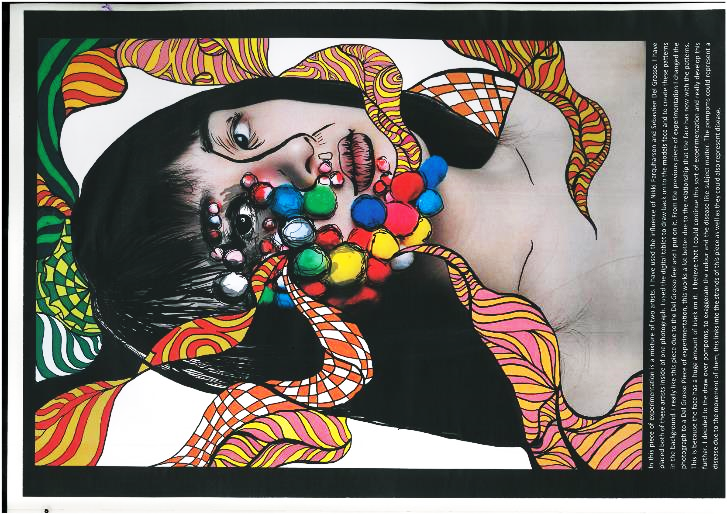 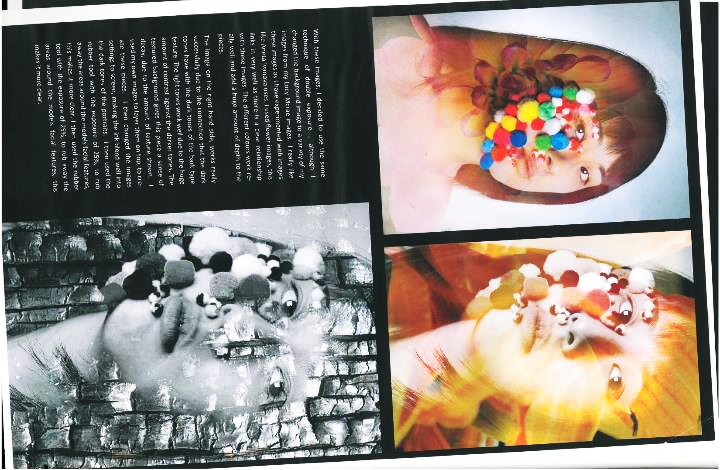 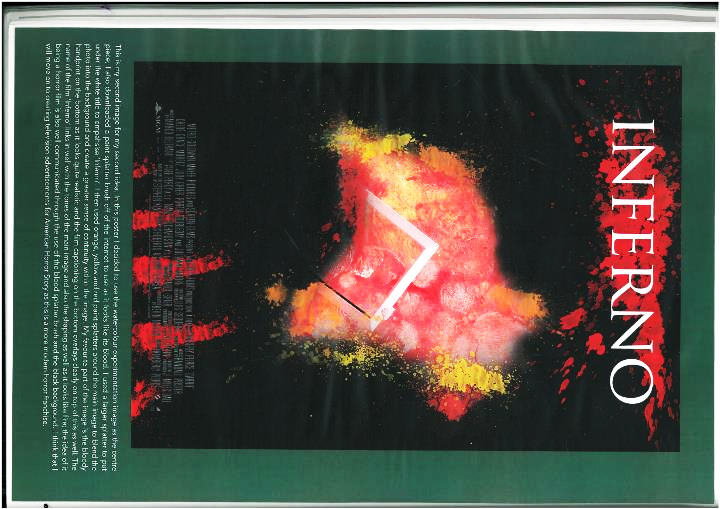 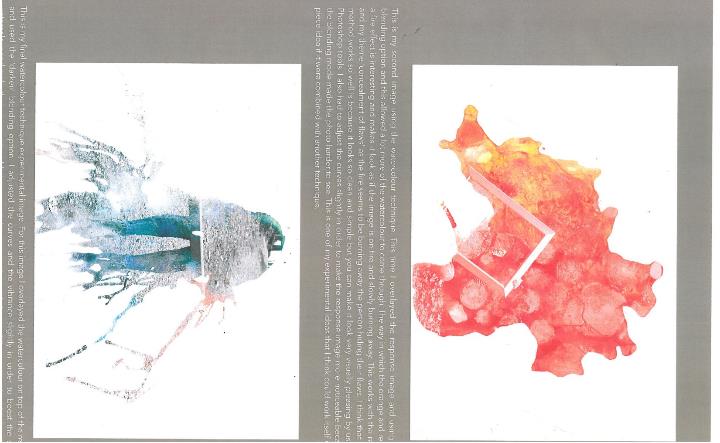 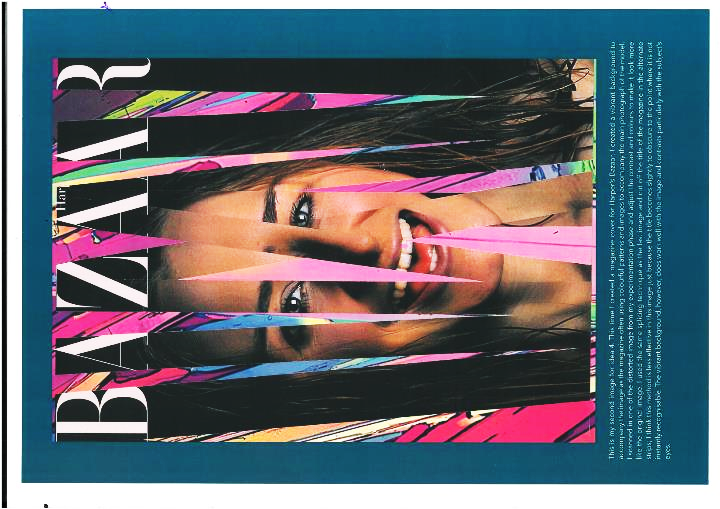 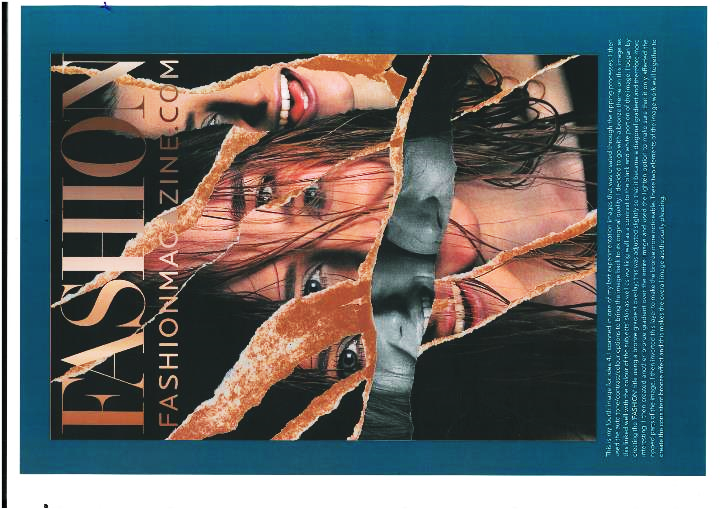 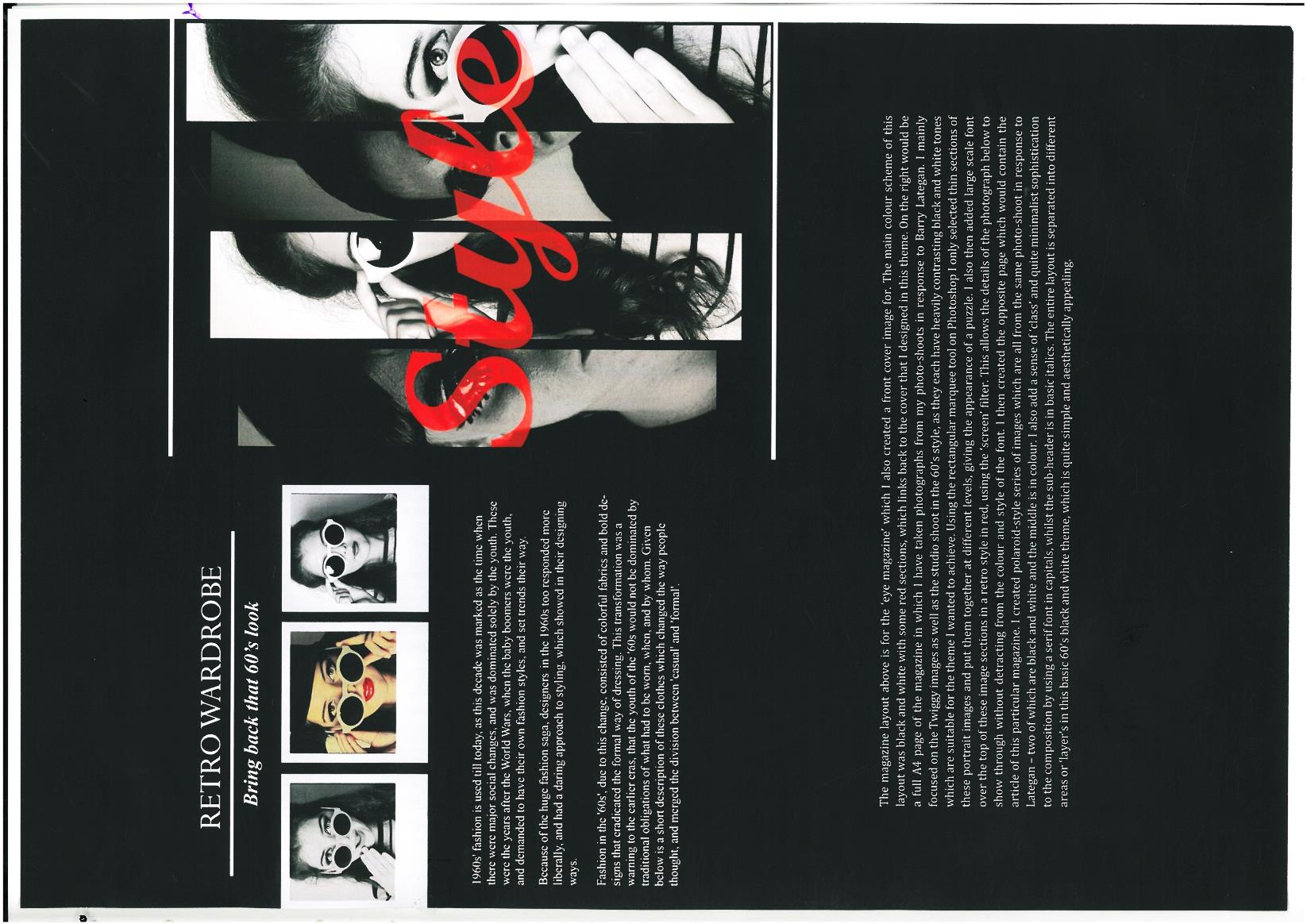 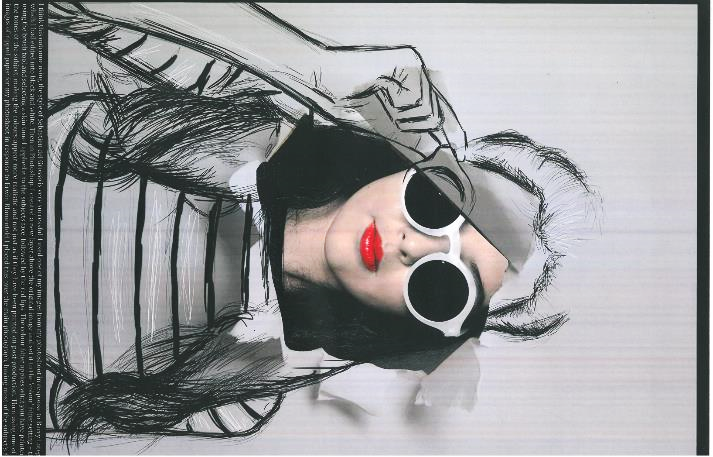 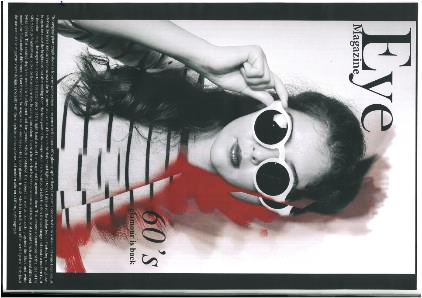 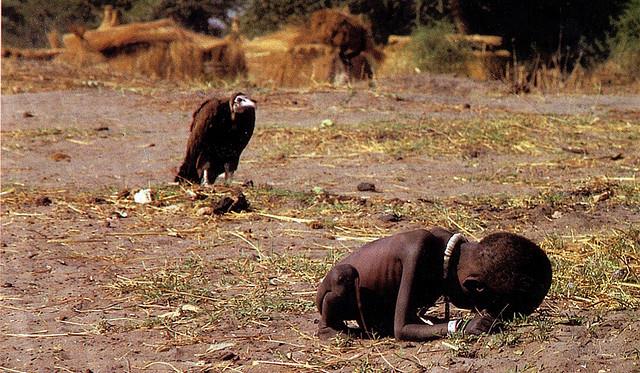 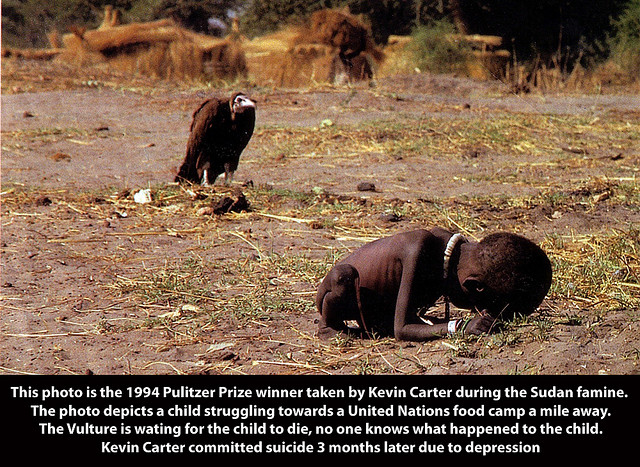 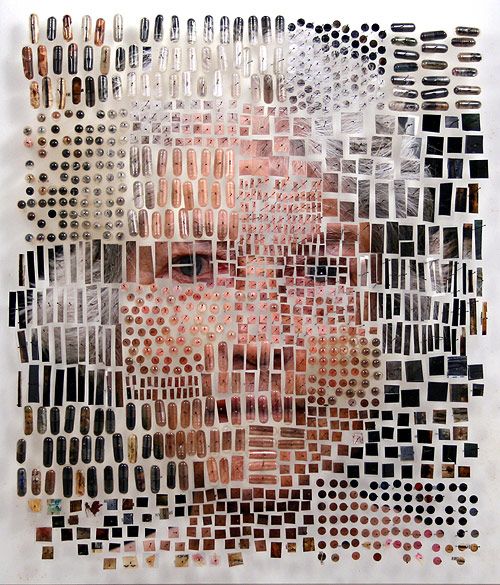 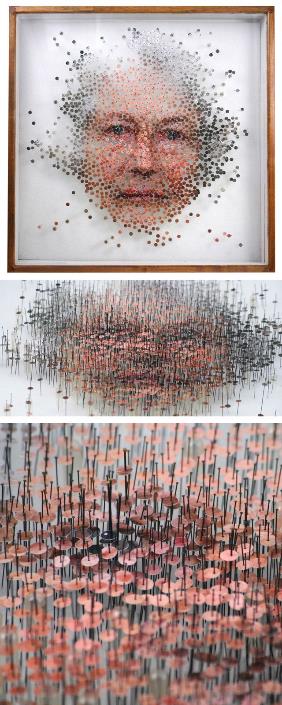 New York artist Michael Mapes creates elaborate specimen boxes by dissecting photographs and then compartmentalizing individual fragments within plastic bags, glass vials, magnifiers, in gelatin capsules and on insect pins. The boxes exist in an uncanny area between photography and sculpture, functioning both as portraits and as fascinating scientific canvases that make you question the logic behind the organization of each piece.
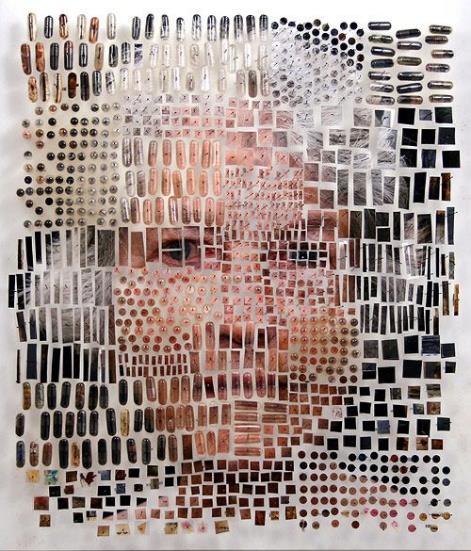 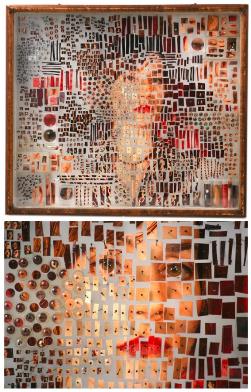 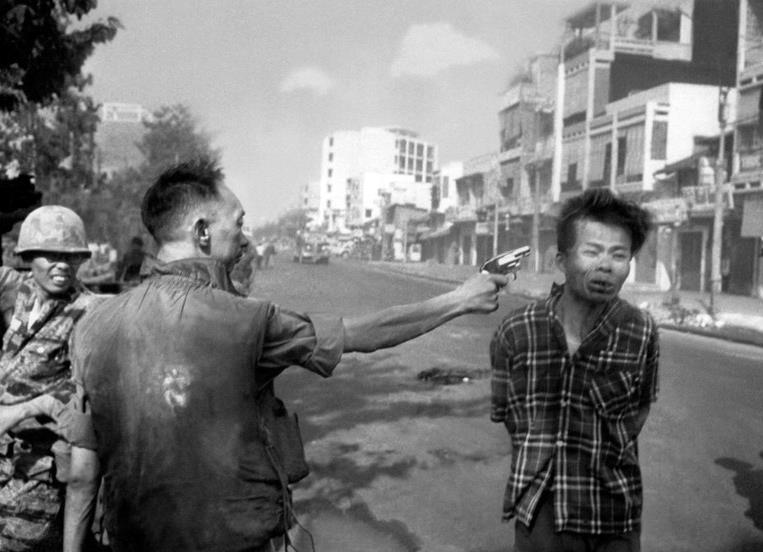 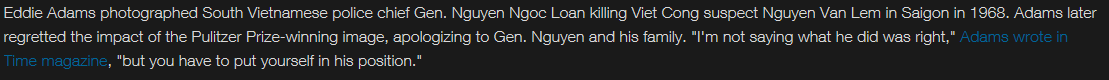 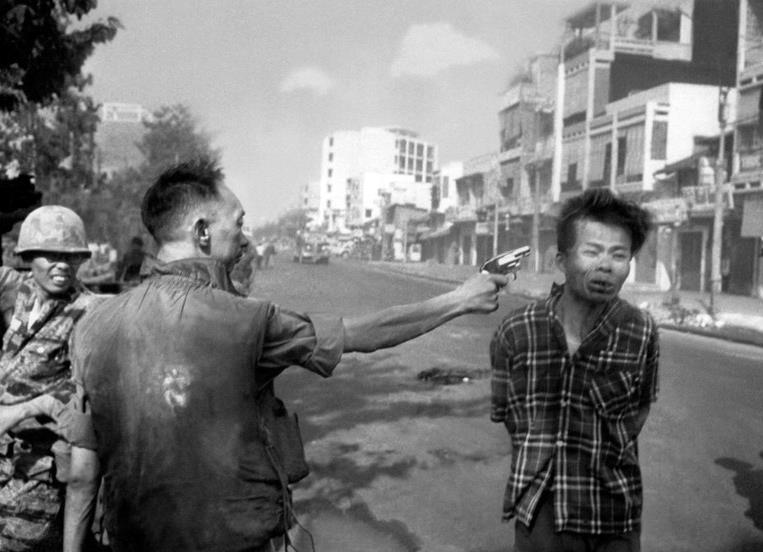 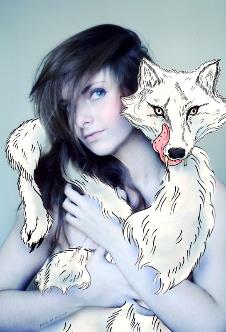 Digital Illustration
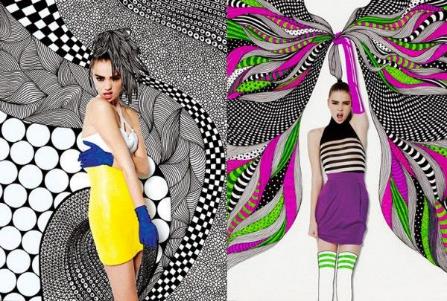 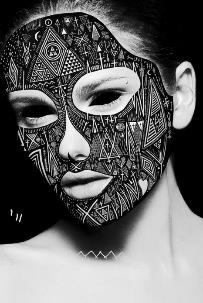 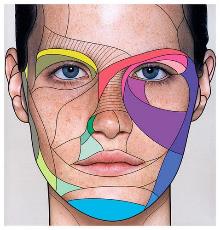 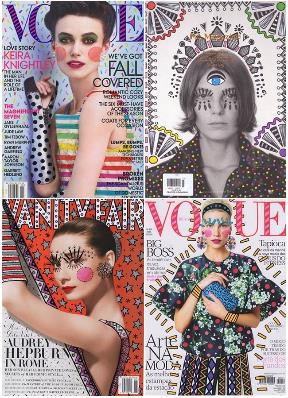 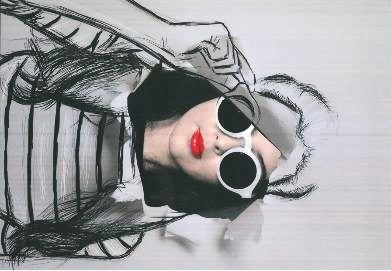 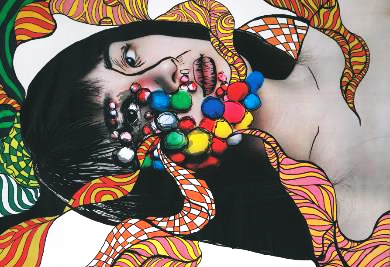 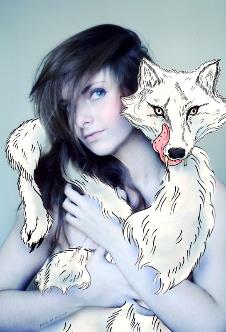 Digital Illustration
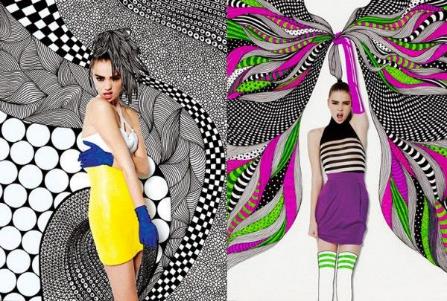 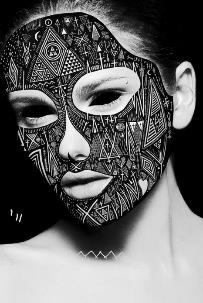 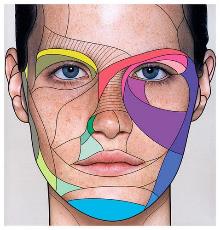 Success Criteria:
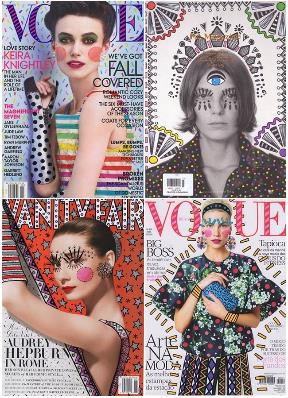 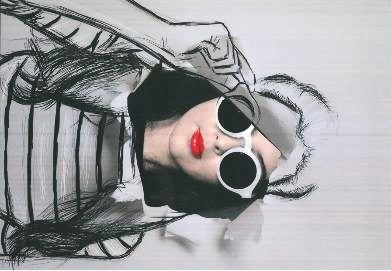 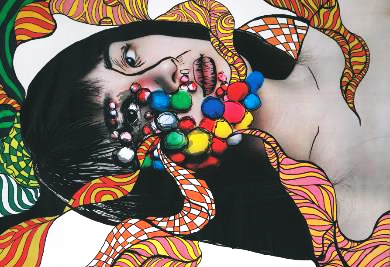 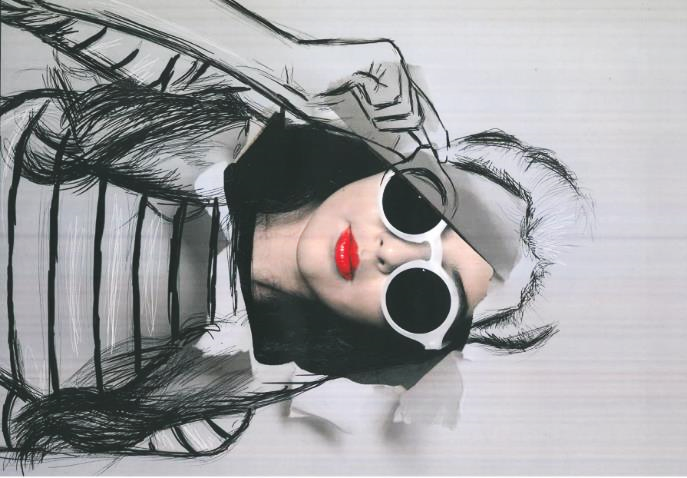 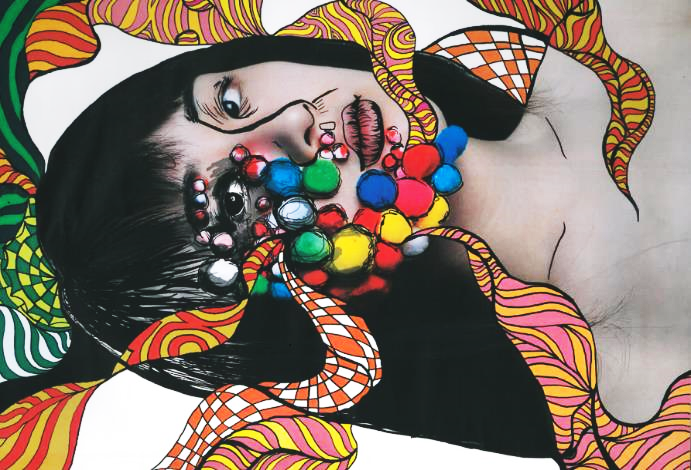 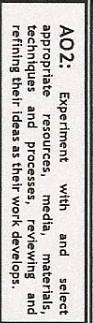 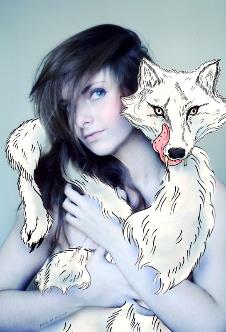 Digital Illustration
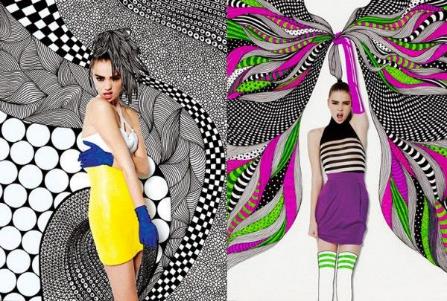 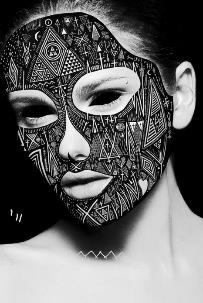 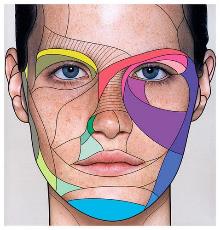 Evidence:
Range of media/ techniques- across multiple disciplines (Textiles, 3D, Illustration, Graphics etc.) 

Broad range of Experimentations within each media selected
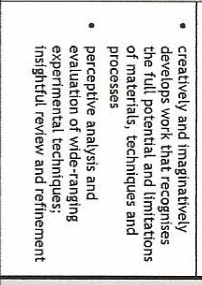 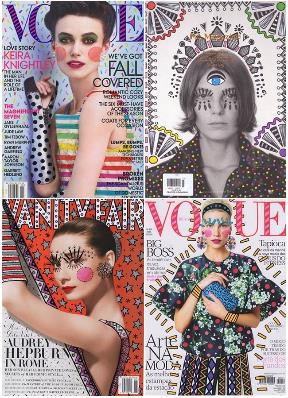 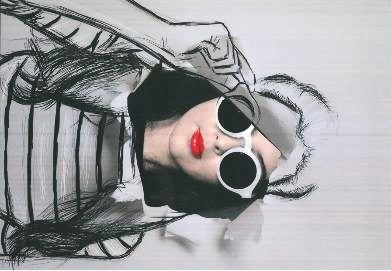 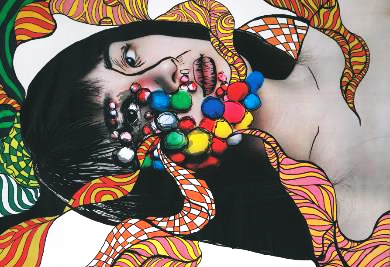 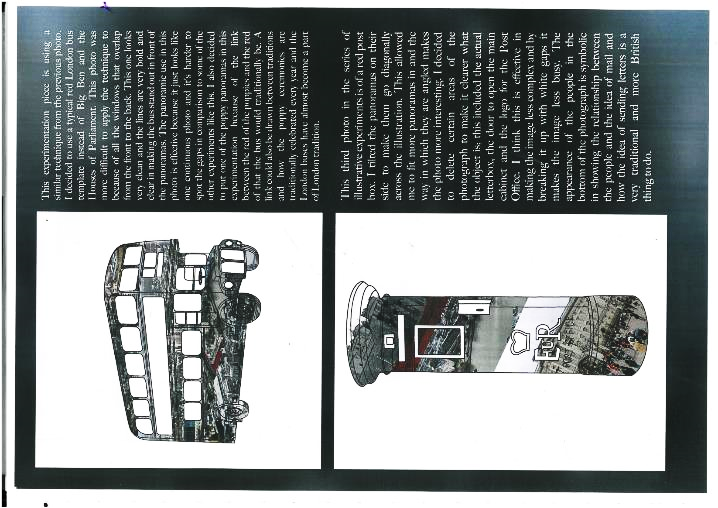 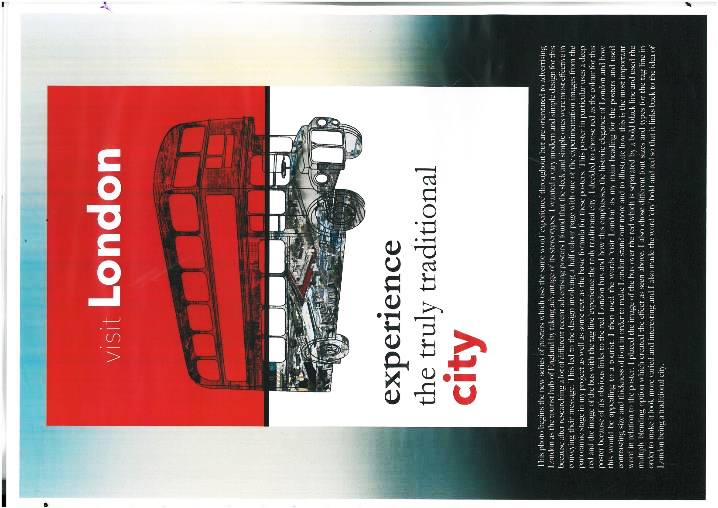 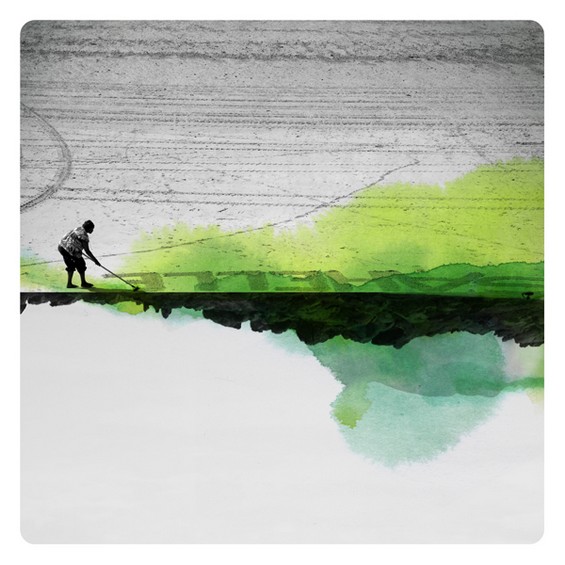 Nostalgia using paint techniques
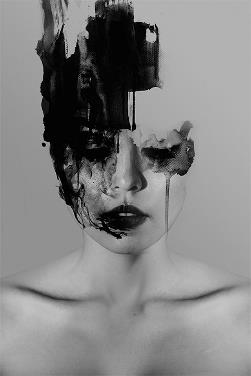 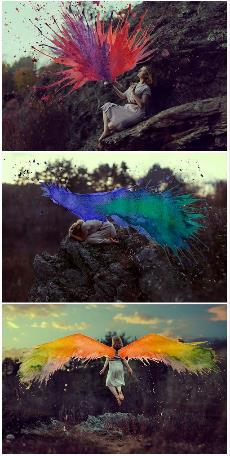 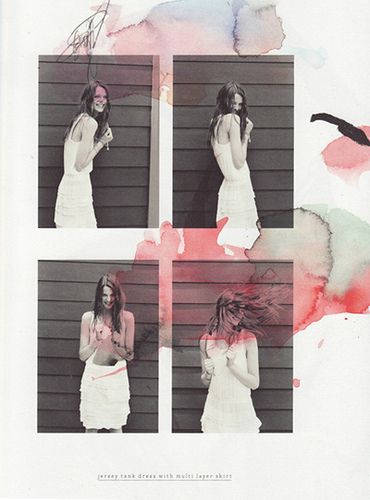 Philippine Janus Miralles
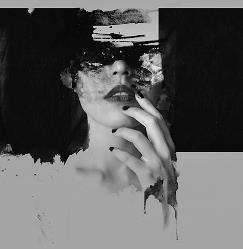 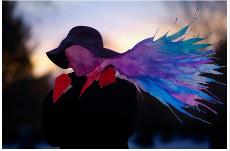 Aliza Razell
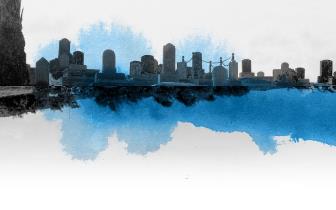 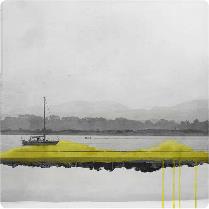 Fabienne Rivory
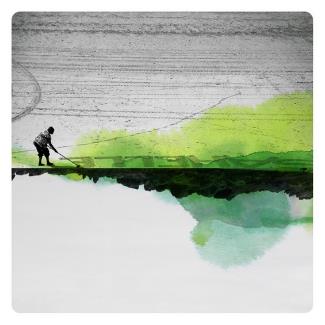 French artist Fabienne Rivory creates these unusually beautiful images by working with mirrored photographs and watercolor paints. Rivory has been making artwork that blends paint and photography since 2007, a process she likens to the exploration of memory versus reality.
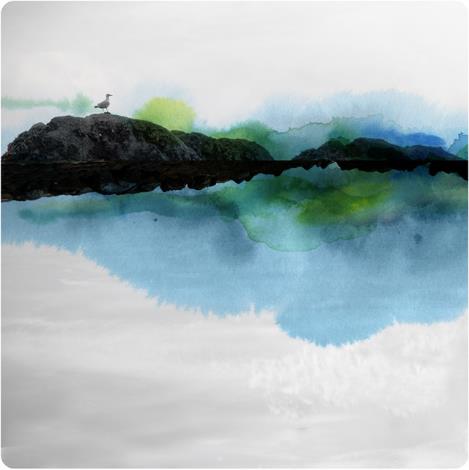 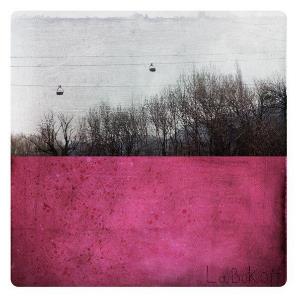 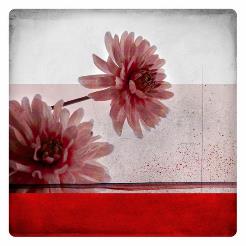 Success criteria:
Different techniques: burning, natural dying, scratching, digital outcomes (painting), etc. 
Annotations – discuss techniques and how this affects our interpretation
Presentation - enhancing nostalgia vibes – labels, polaroid, prepared backgrounds,
Fill  the page – no gaps
Clear title
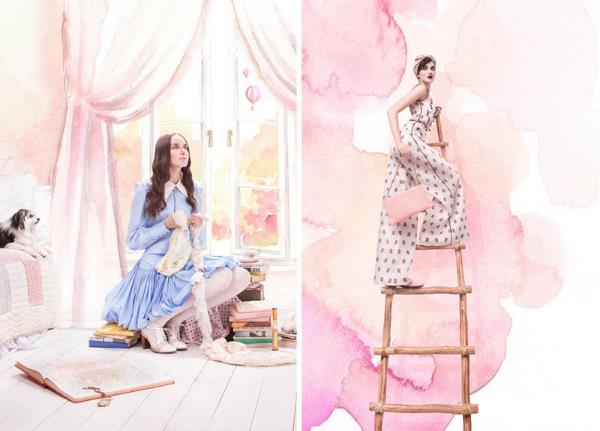 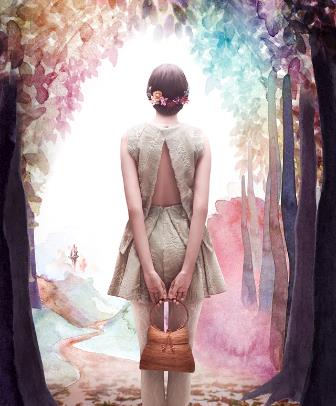 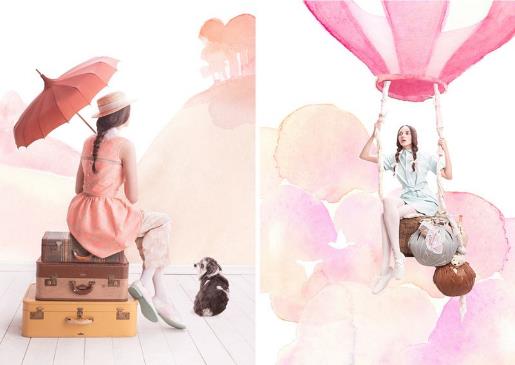 Adventures In Watercolour & Photography
Daniel Castro, photography
Katie Rodgers, illustration
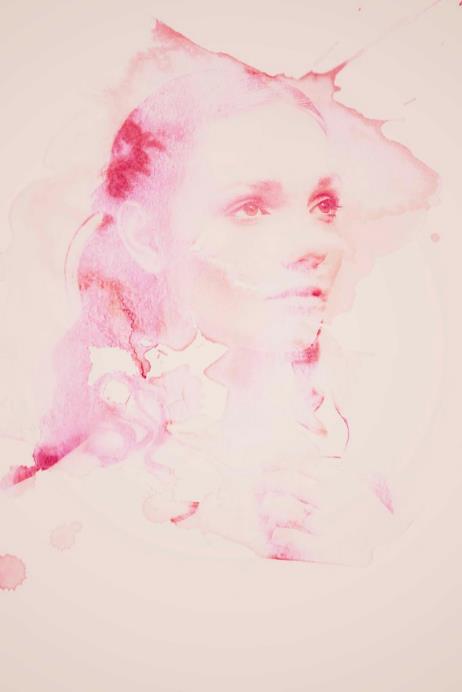 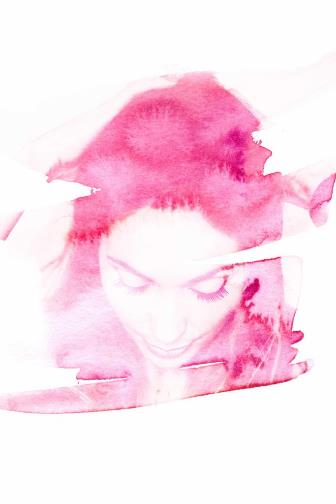 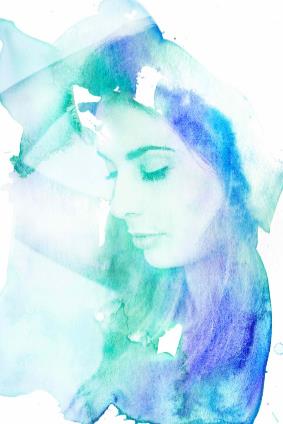 Rekha Garton Photography
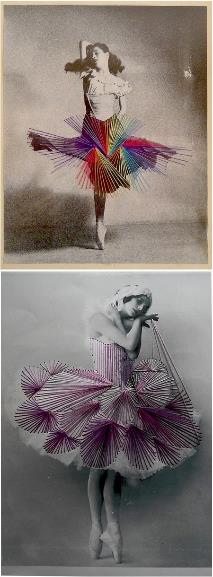 Stitching/ Embroidery
Hinke Schreuders
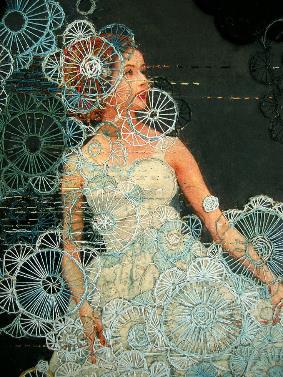 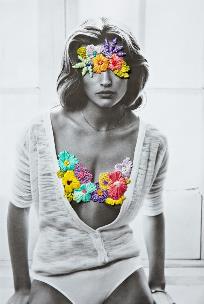 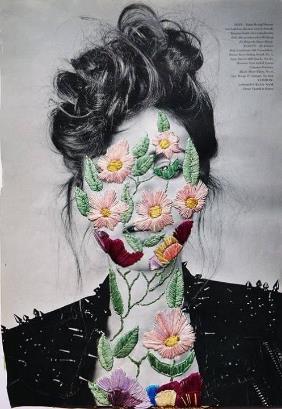 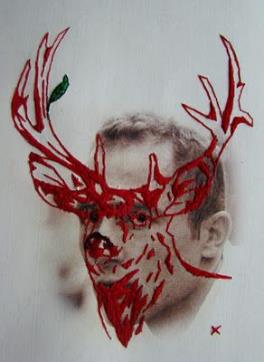 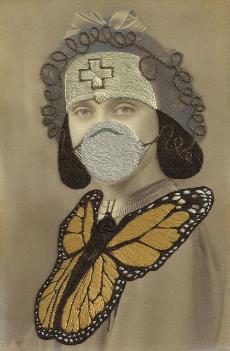 Jose Romussi
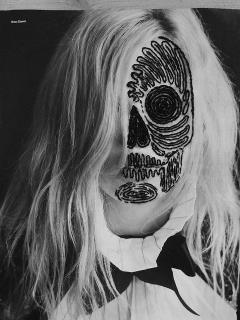 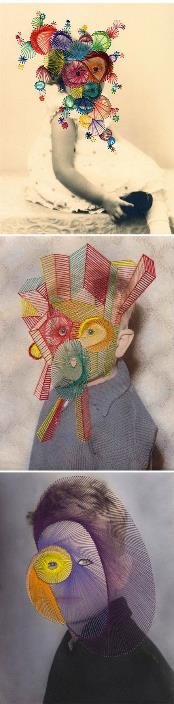 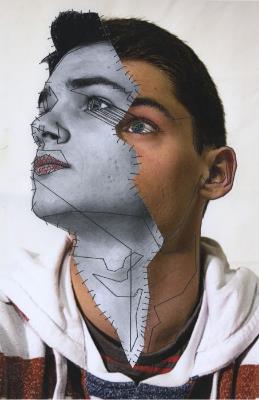 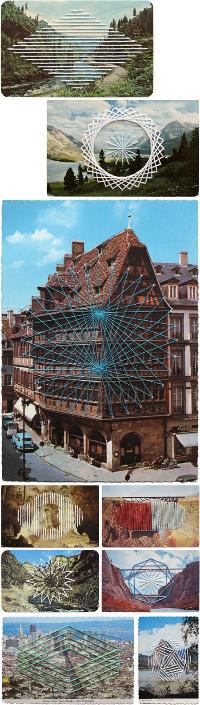 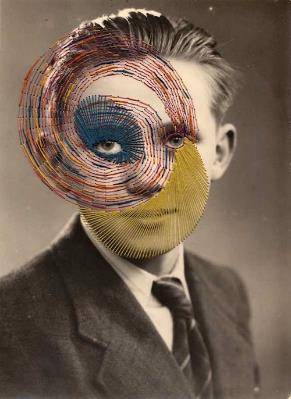 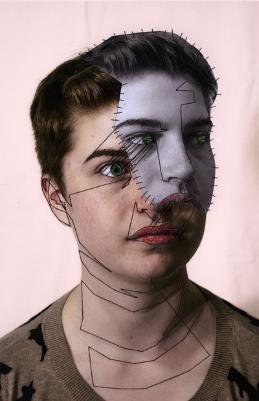 Maurizio Anzeri
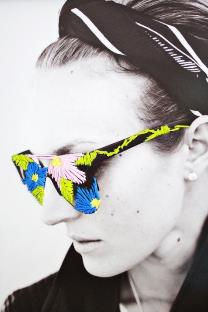 Manny Robertson
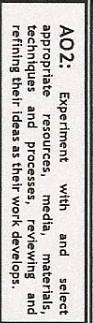 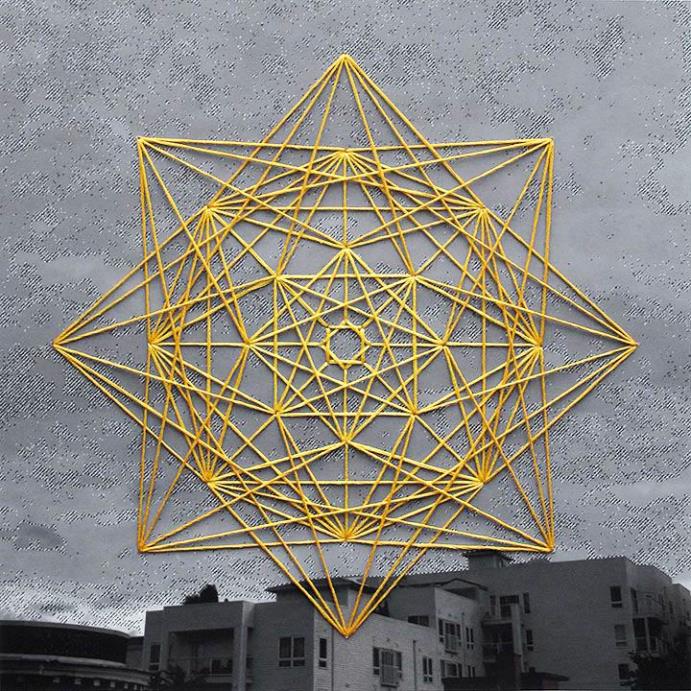 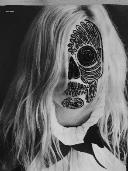 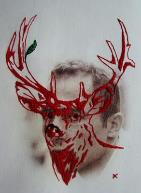 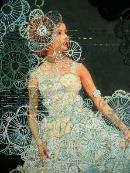 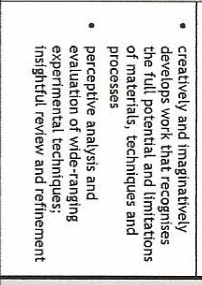 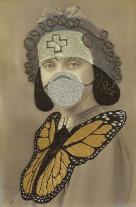 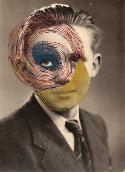 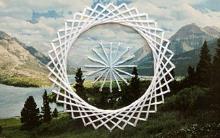 Stitch samples:
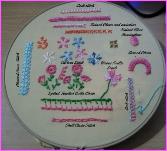 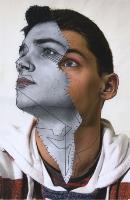 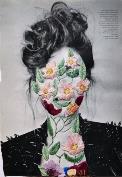 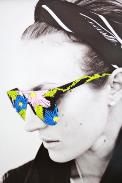 Running stitch (backwards)
Chain stitch
.
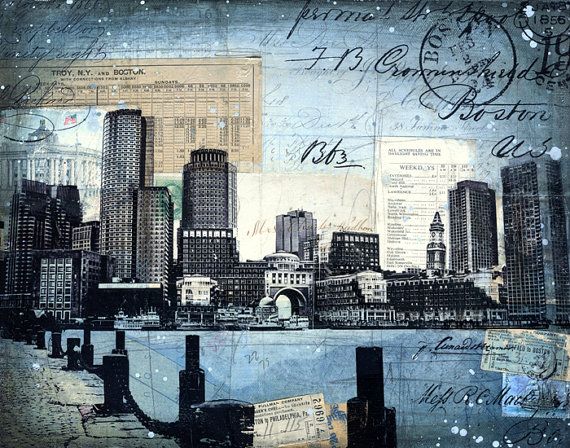 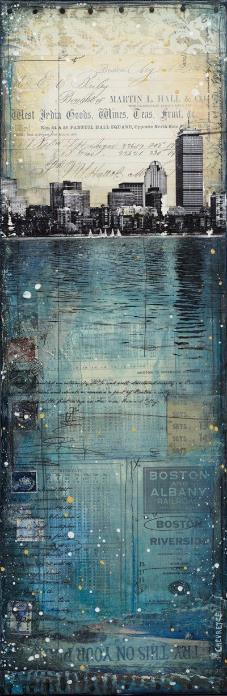 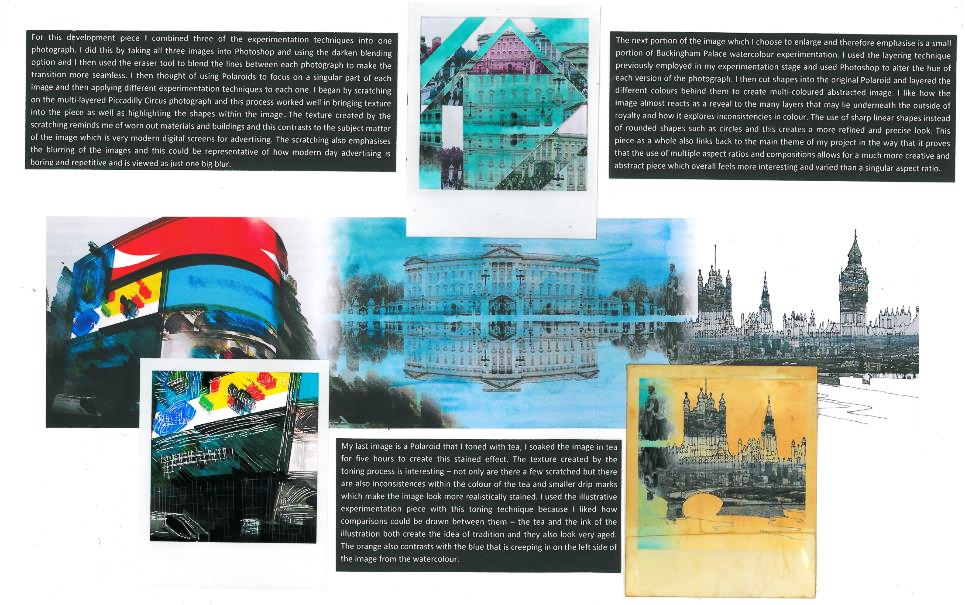 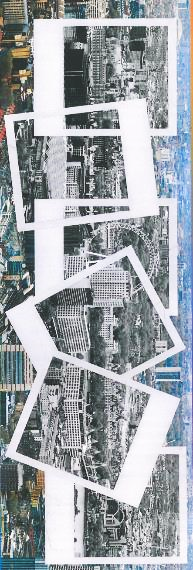 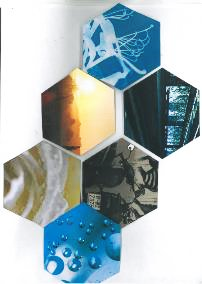 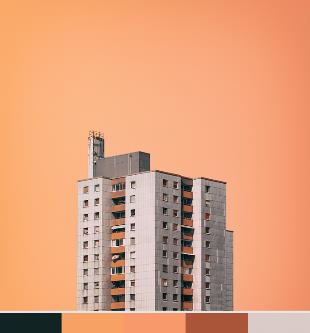 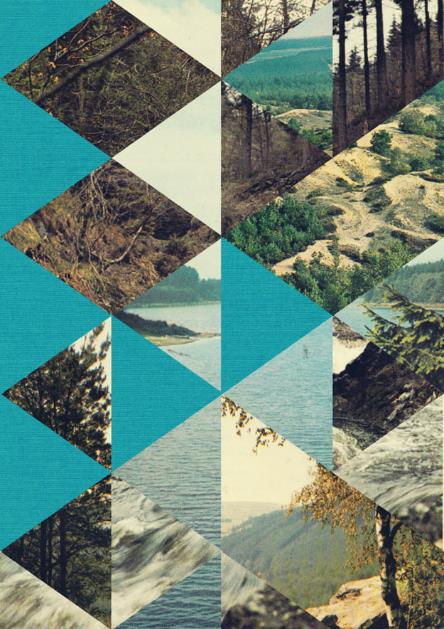 Jelle Martins
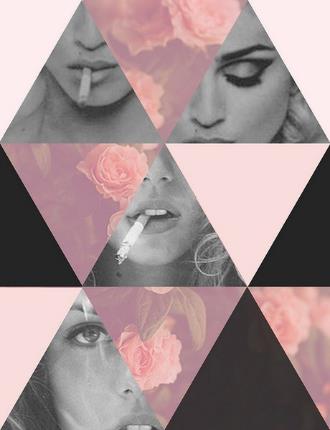 Nick Frank
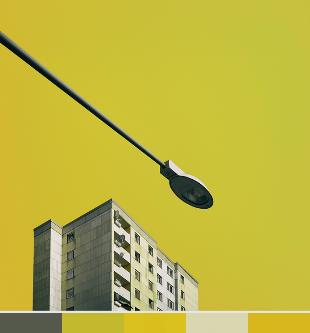 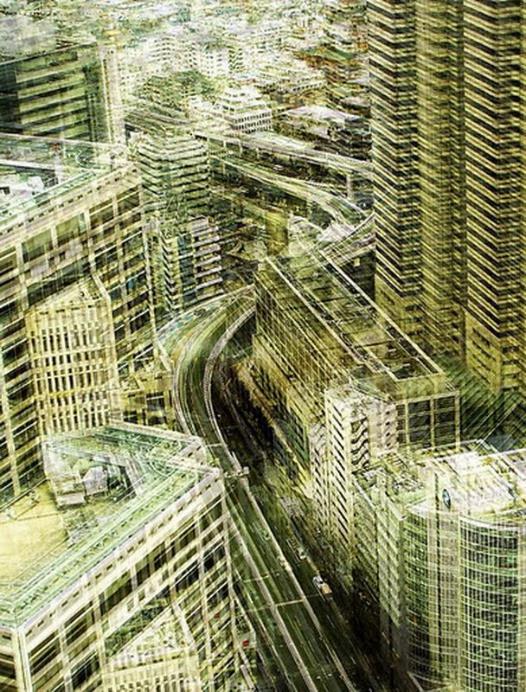 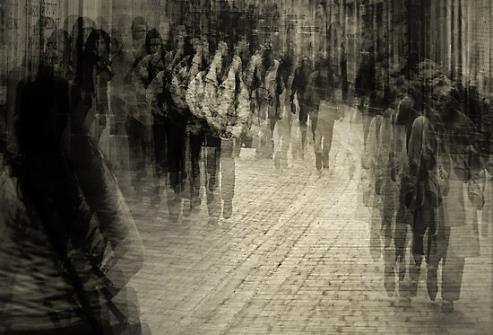 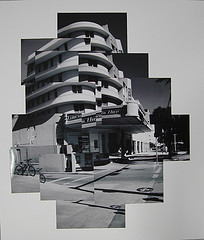 Stephanie Jung
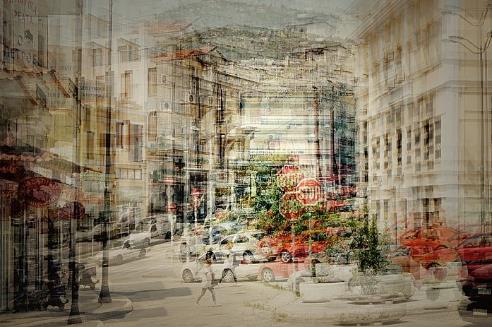 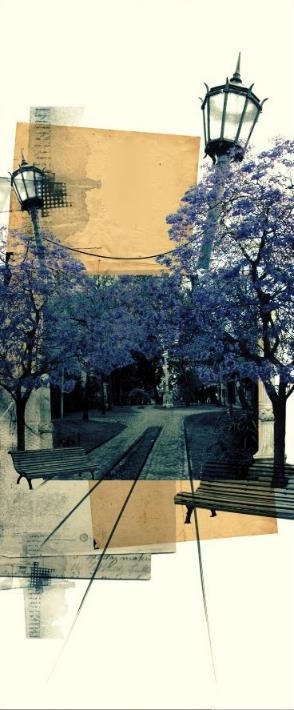 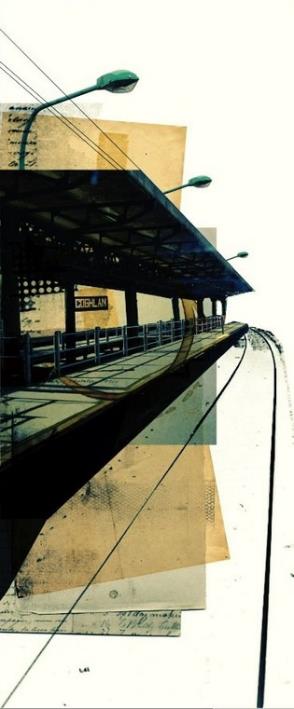 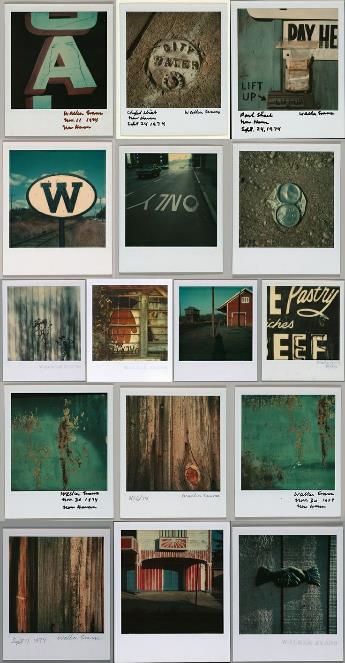 Walker Evans
Lucas Davison
Hand Painting
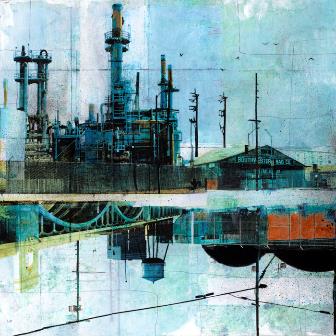 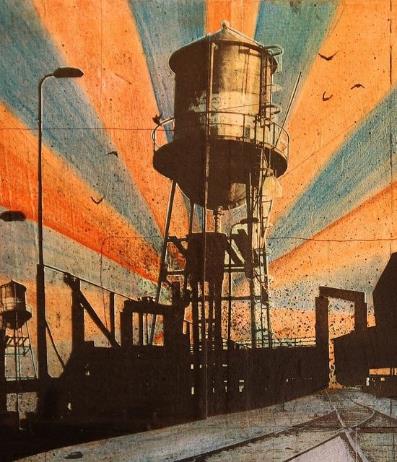 Ben Heine
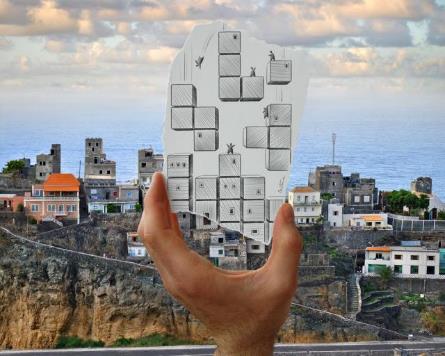 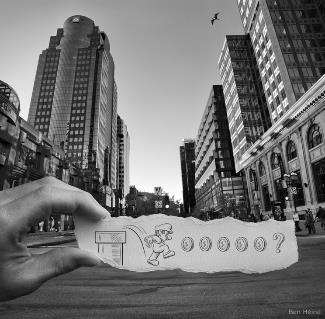 Liz Brizzi
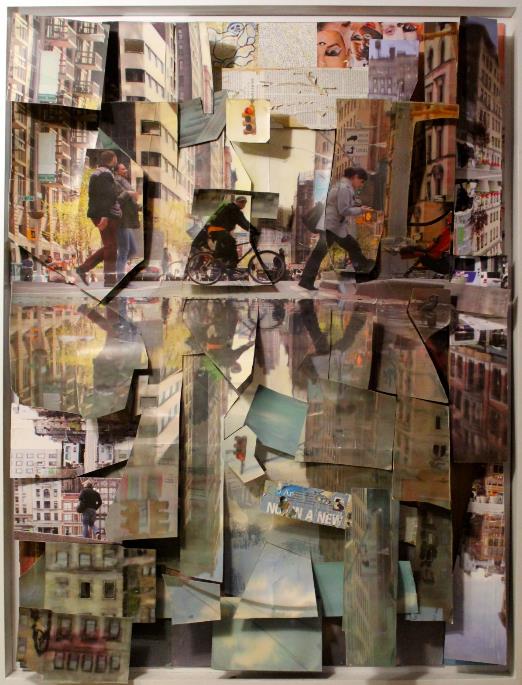 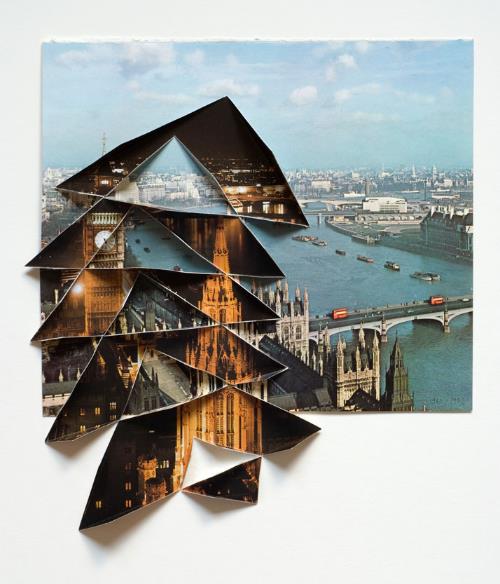 Abigail Reynolds
Mike Falcon
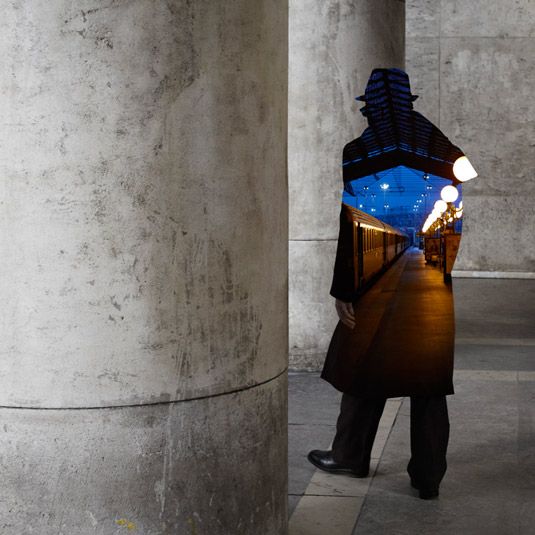 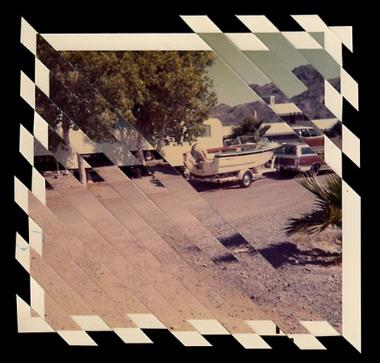 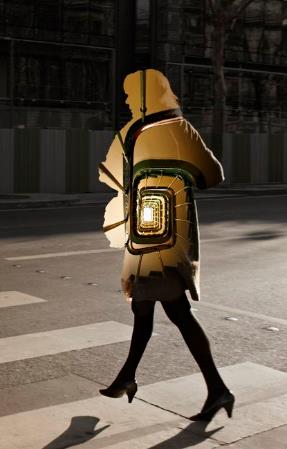 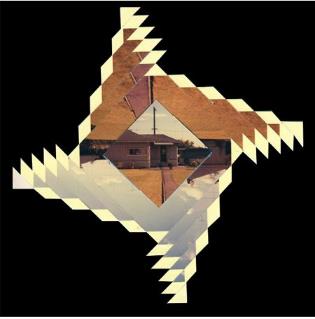 Nacho Ormaechea
Randy Grskovic
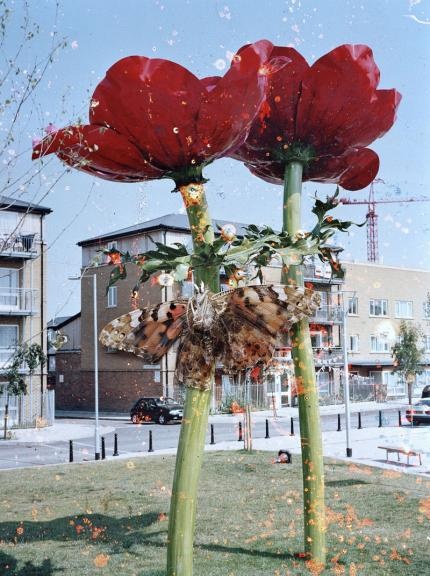 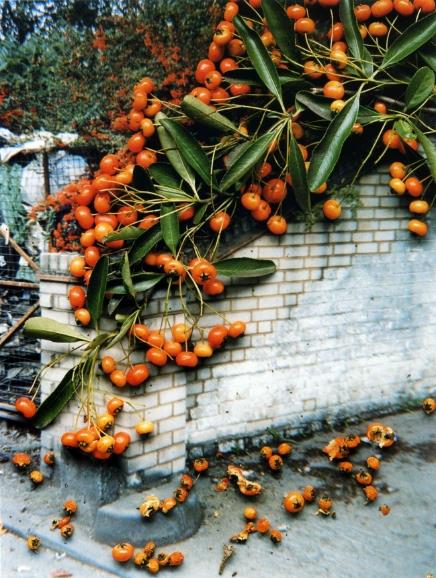 Stephen Gill
Hackney Flowers
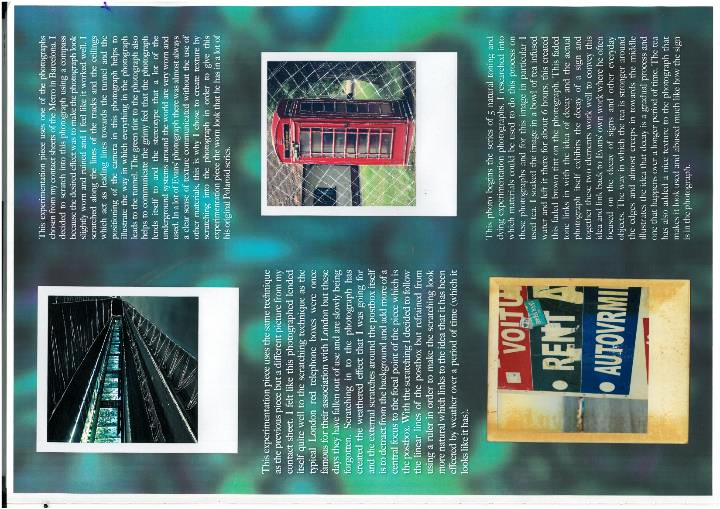 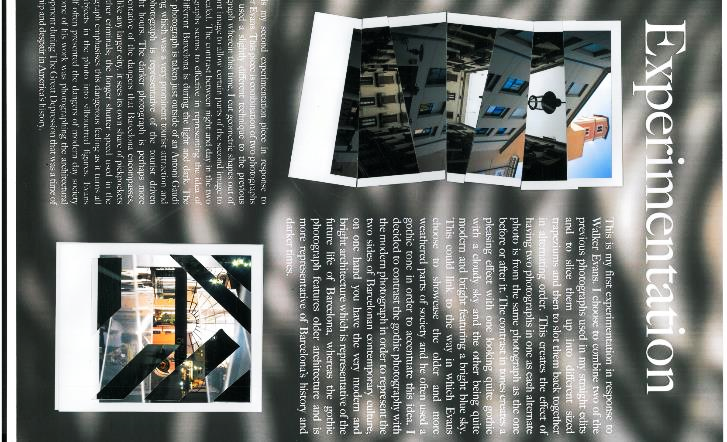 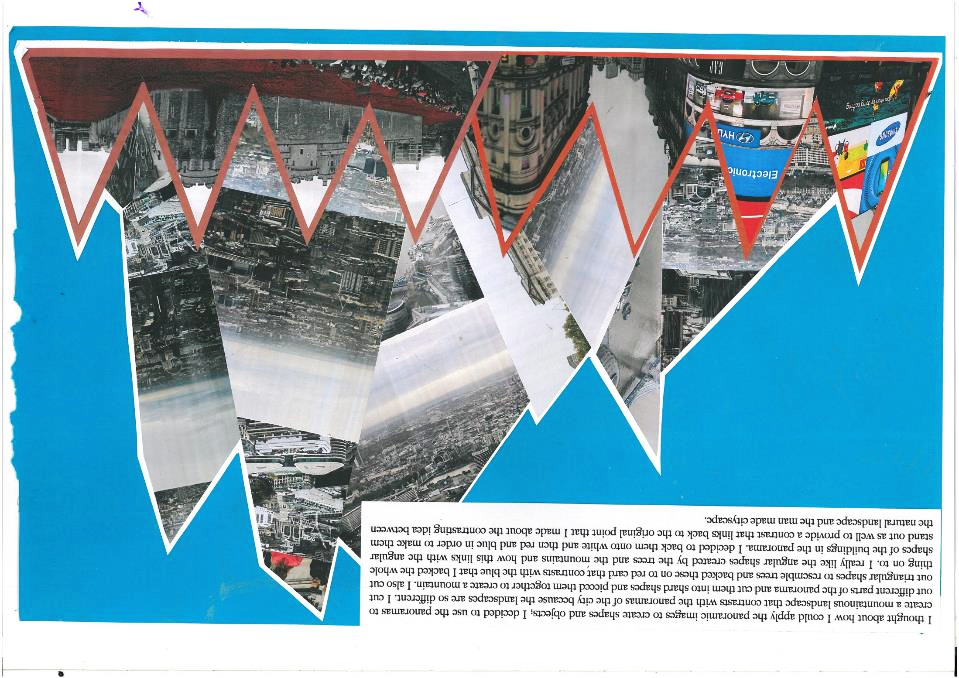 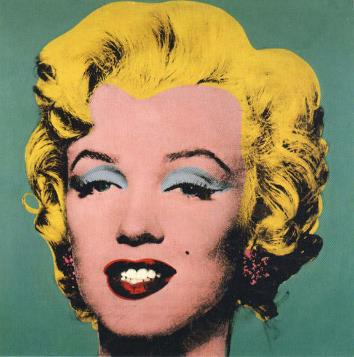 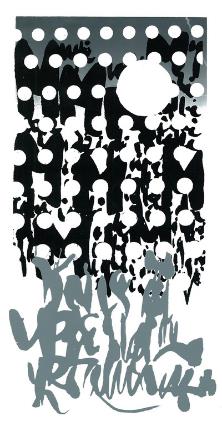 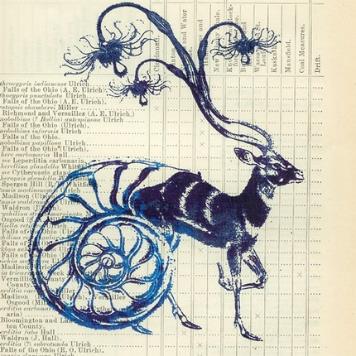 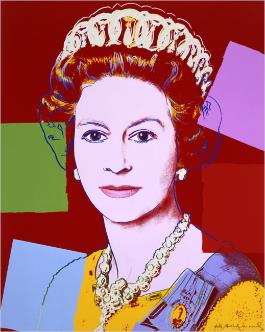 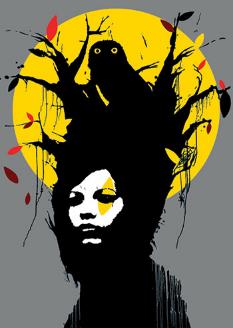 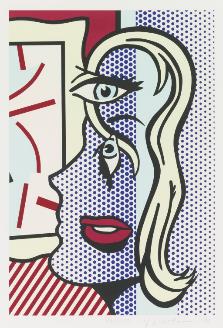 How do these images link together?
Preparing your SCREEN PRINTING IMAGE
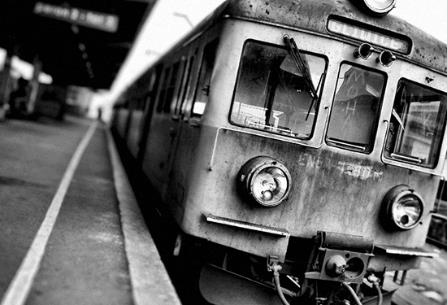 In order to prepare a screen print you need a BLACK AND WHITE image with NO GREY tones
IMAGE > ADJUSTMENTS > THRESHOLD
FILTER > FILTER GALLERY > STAMP TOOL
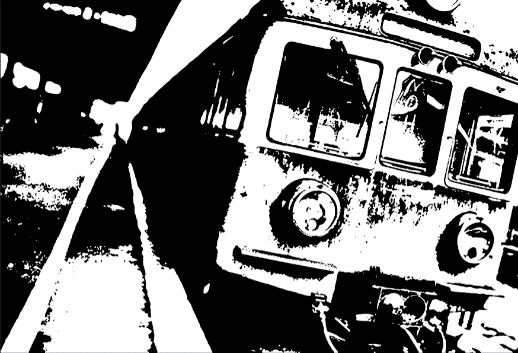 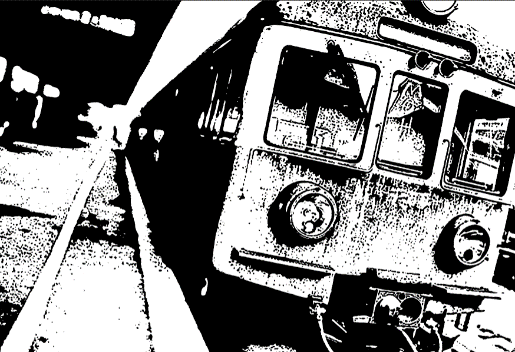 THRESHOLD
STAMP TOOL
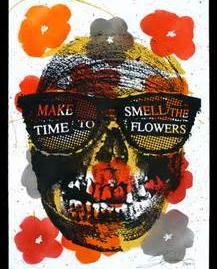 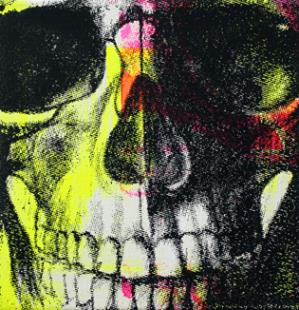 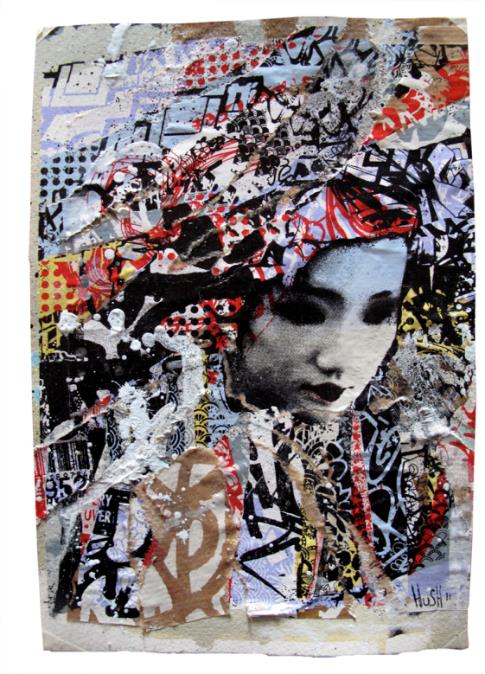 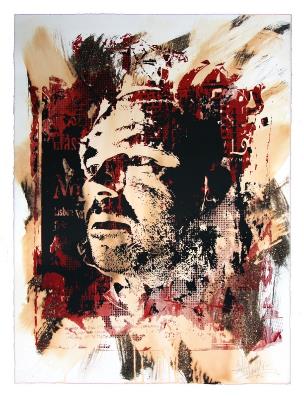 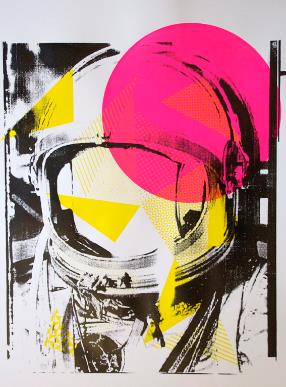 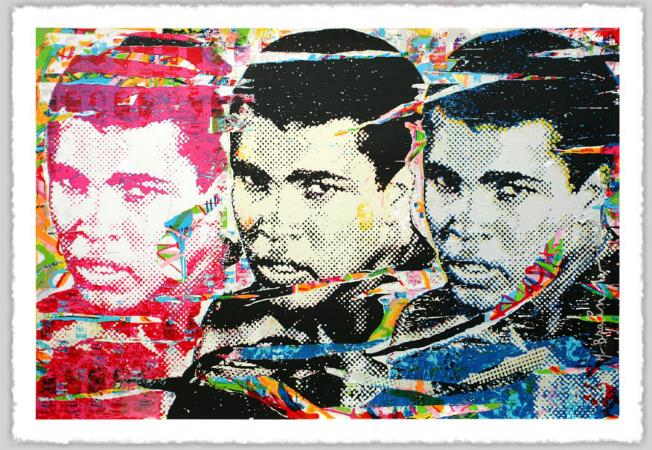 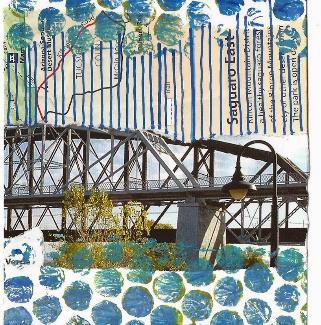 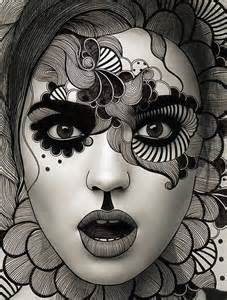 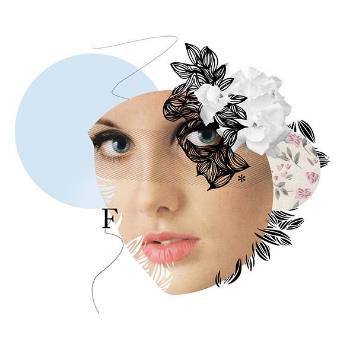 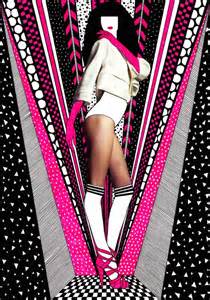 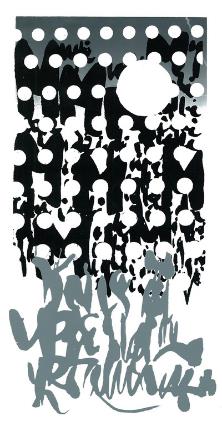 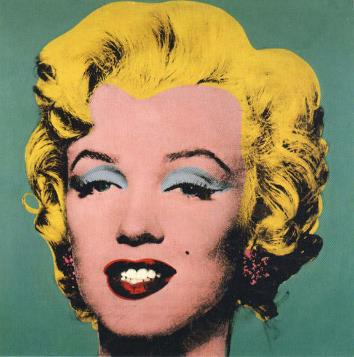 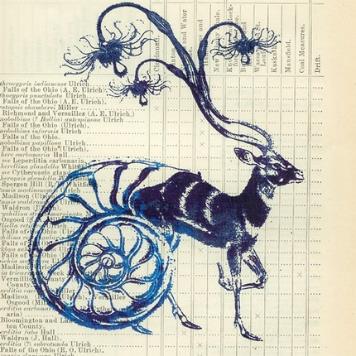 What makes a successful screen print?
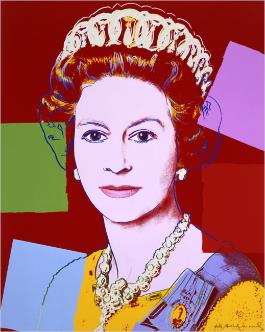 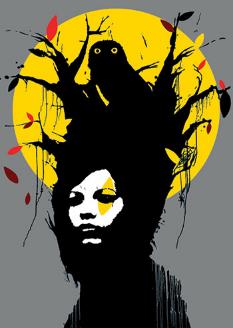 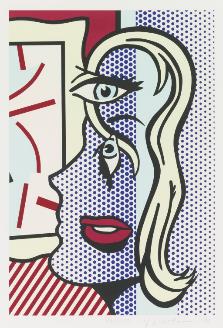 Dain
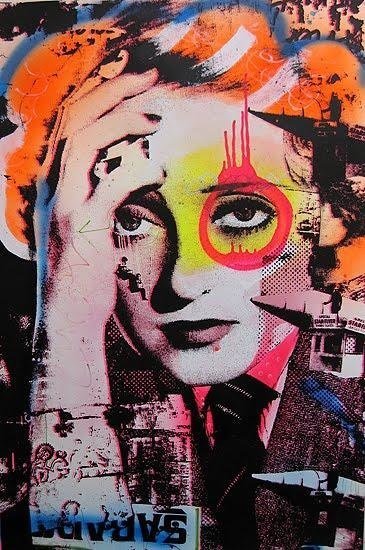 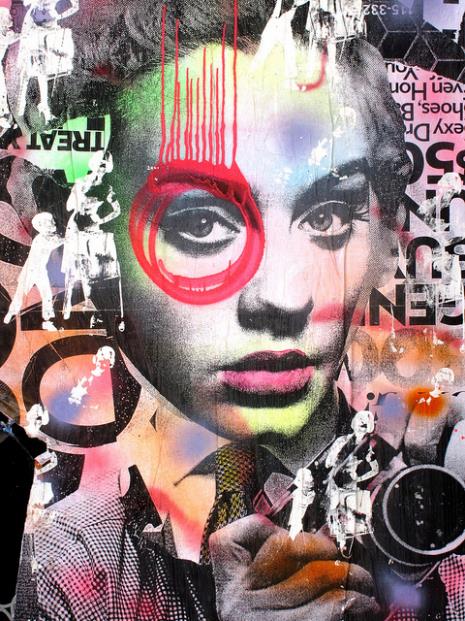 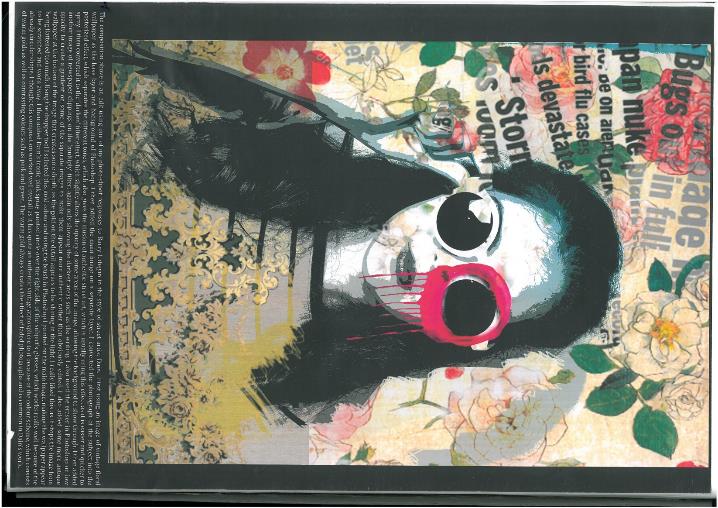 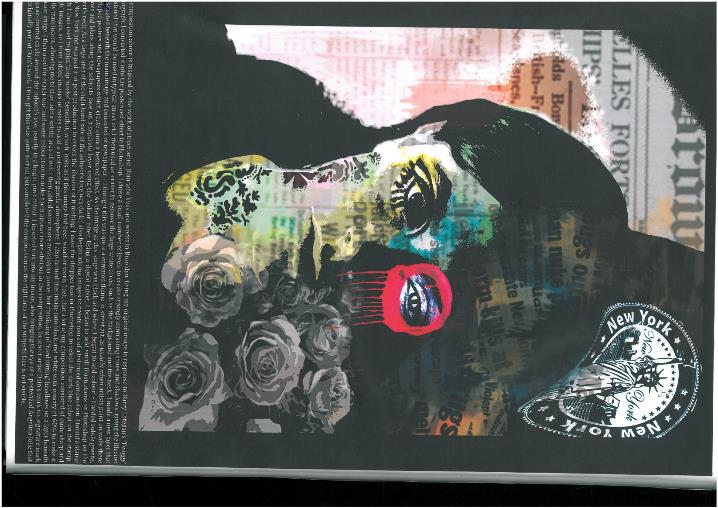 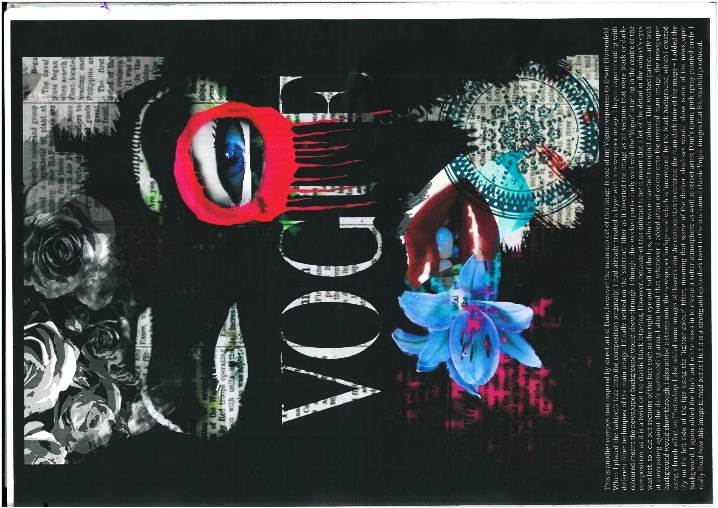 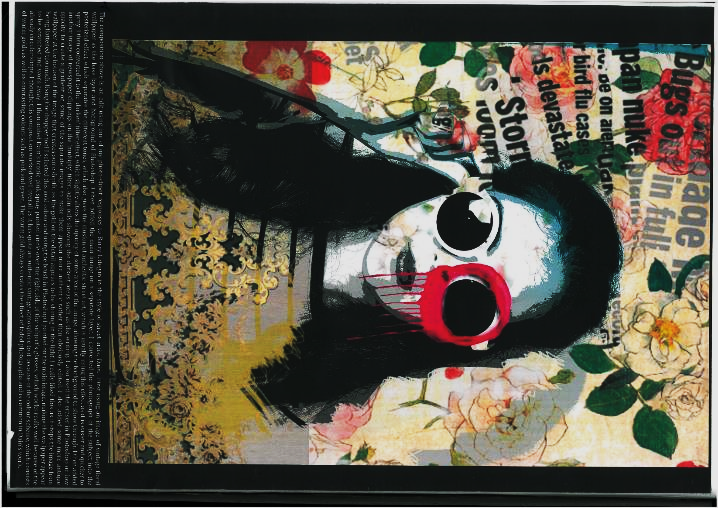 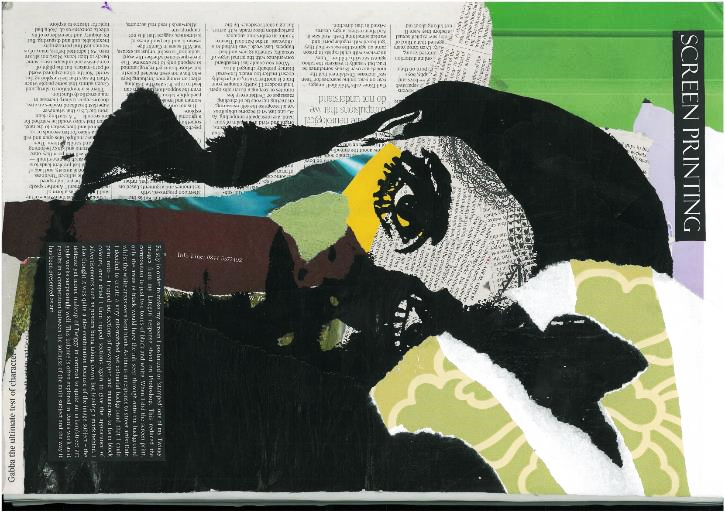 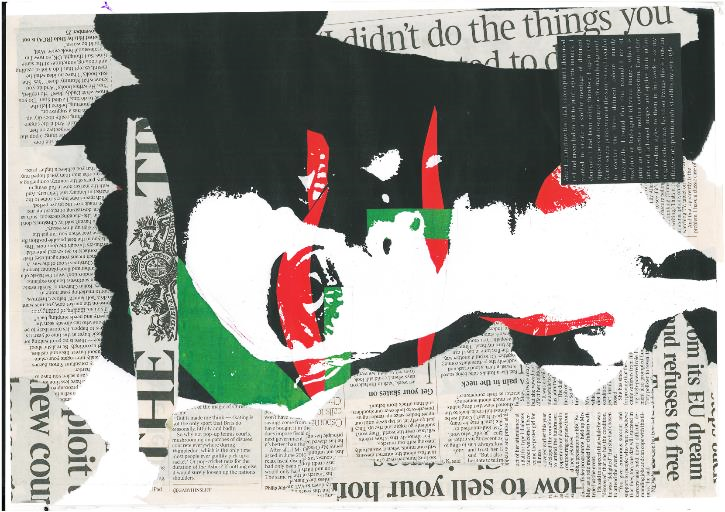